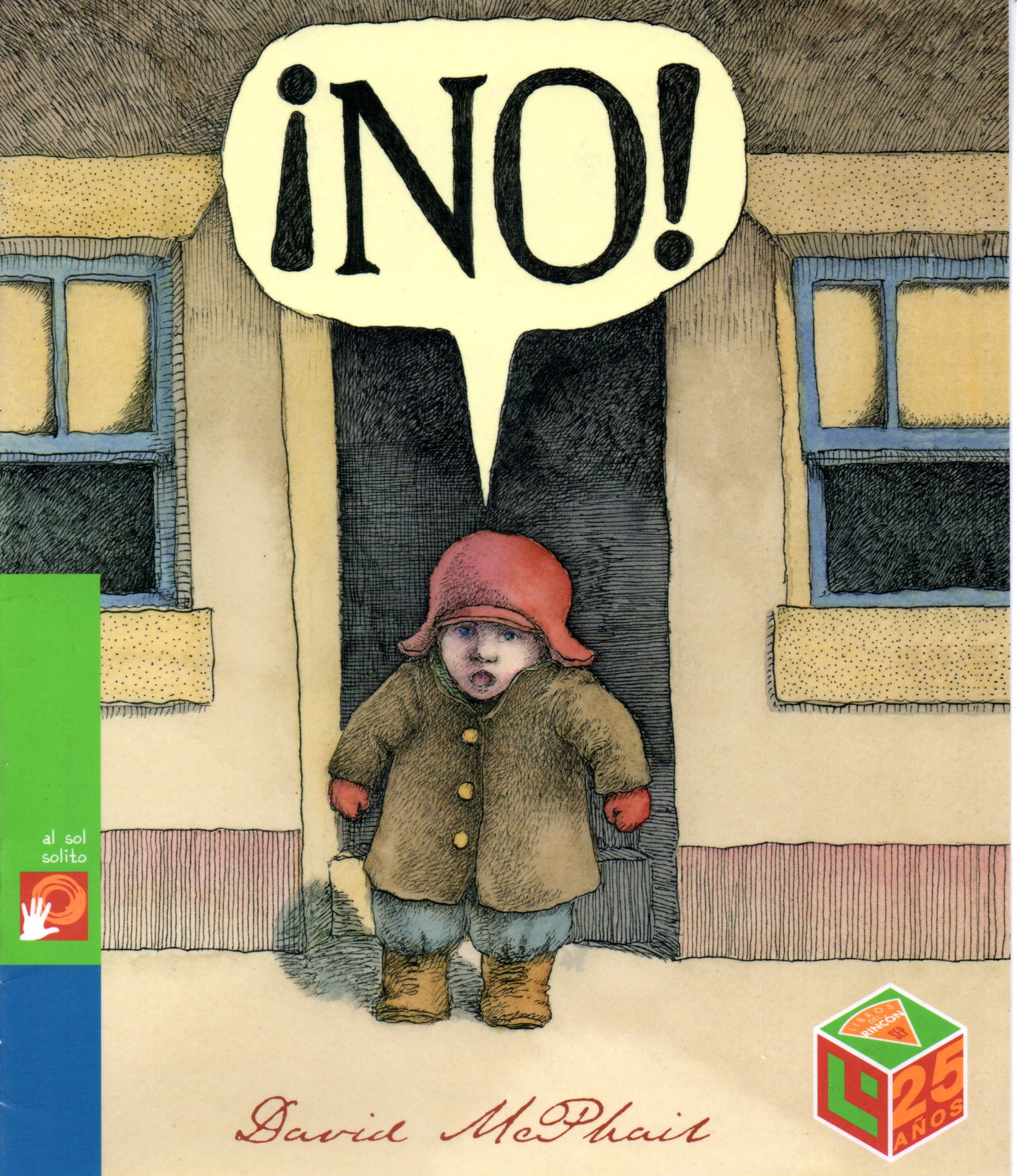 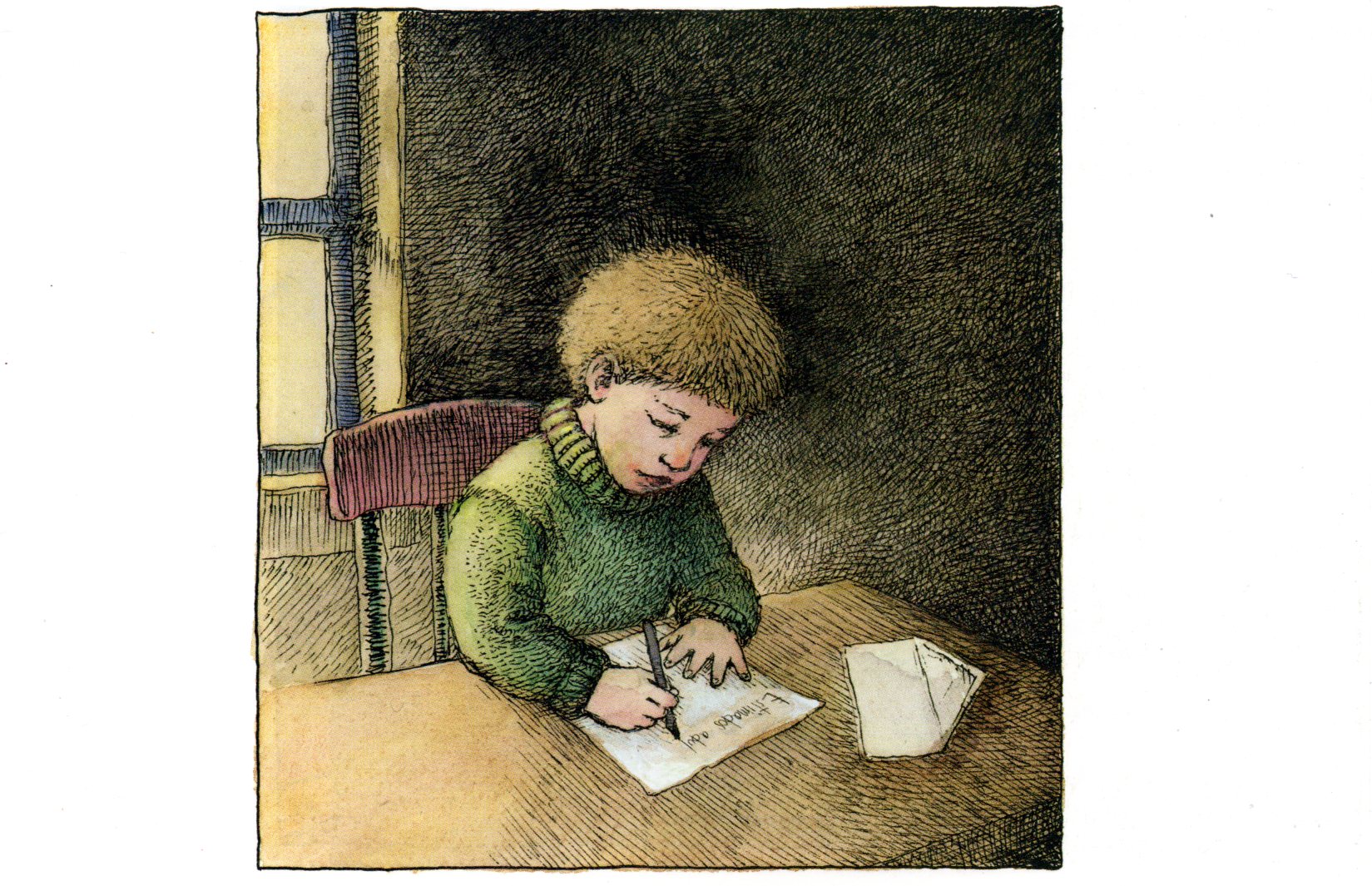 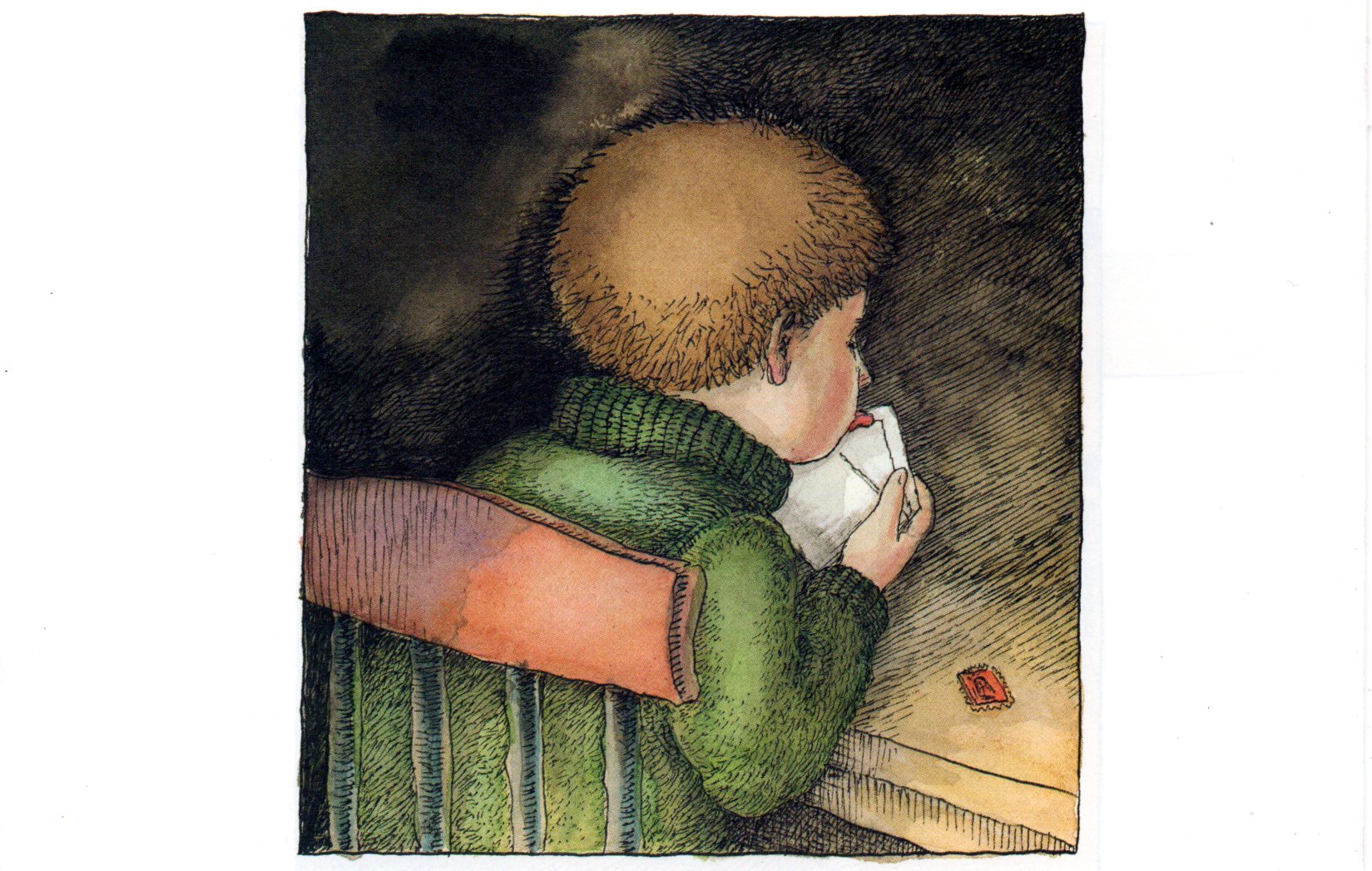 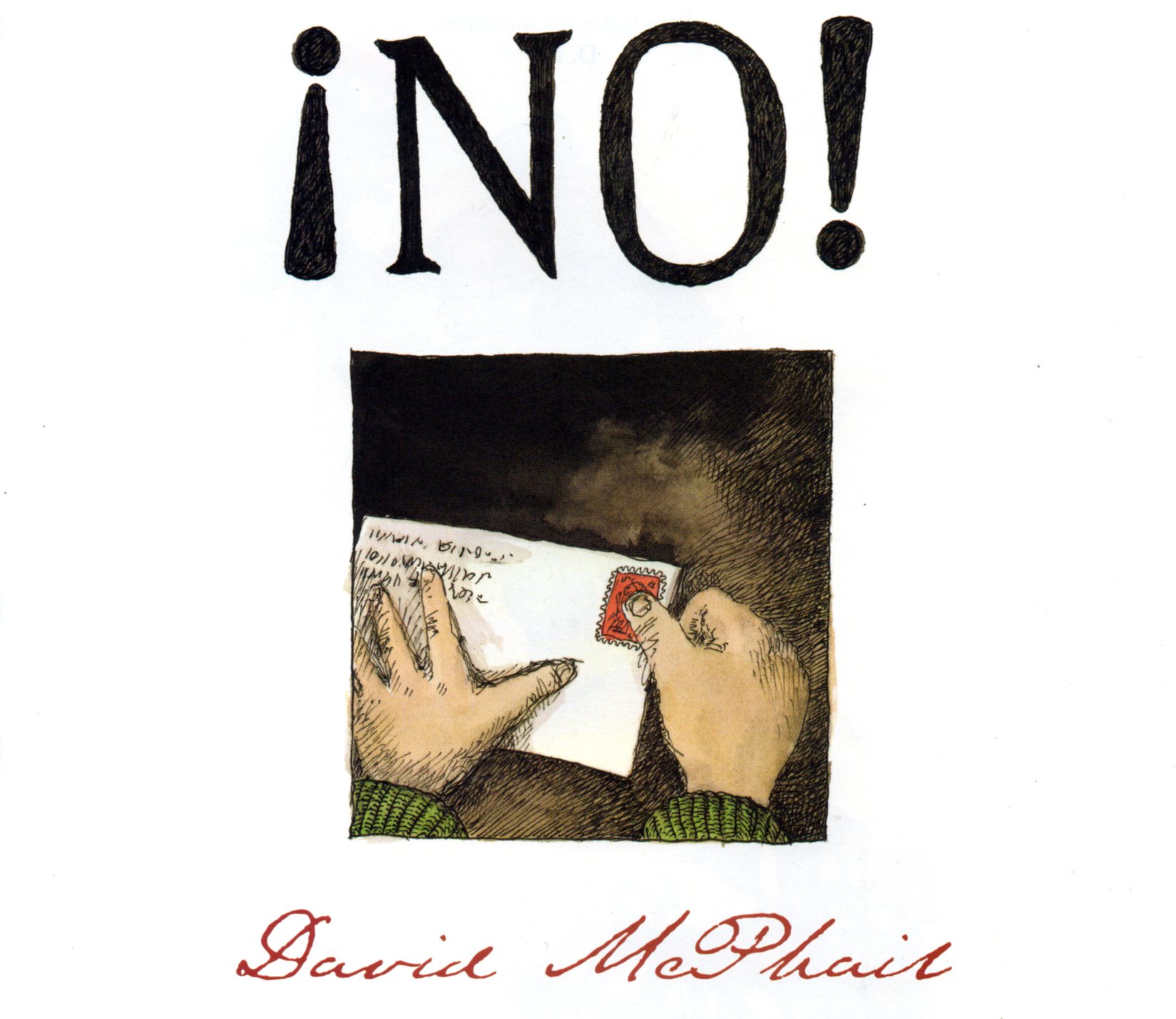 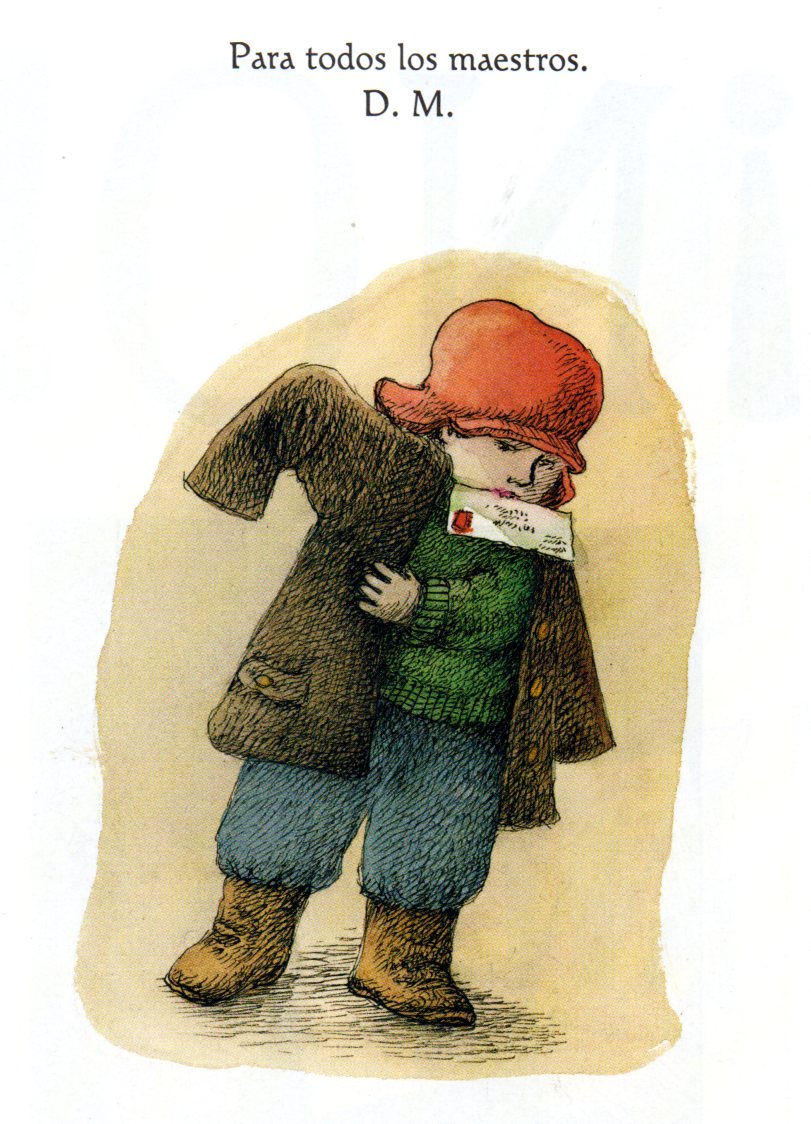 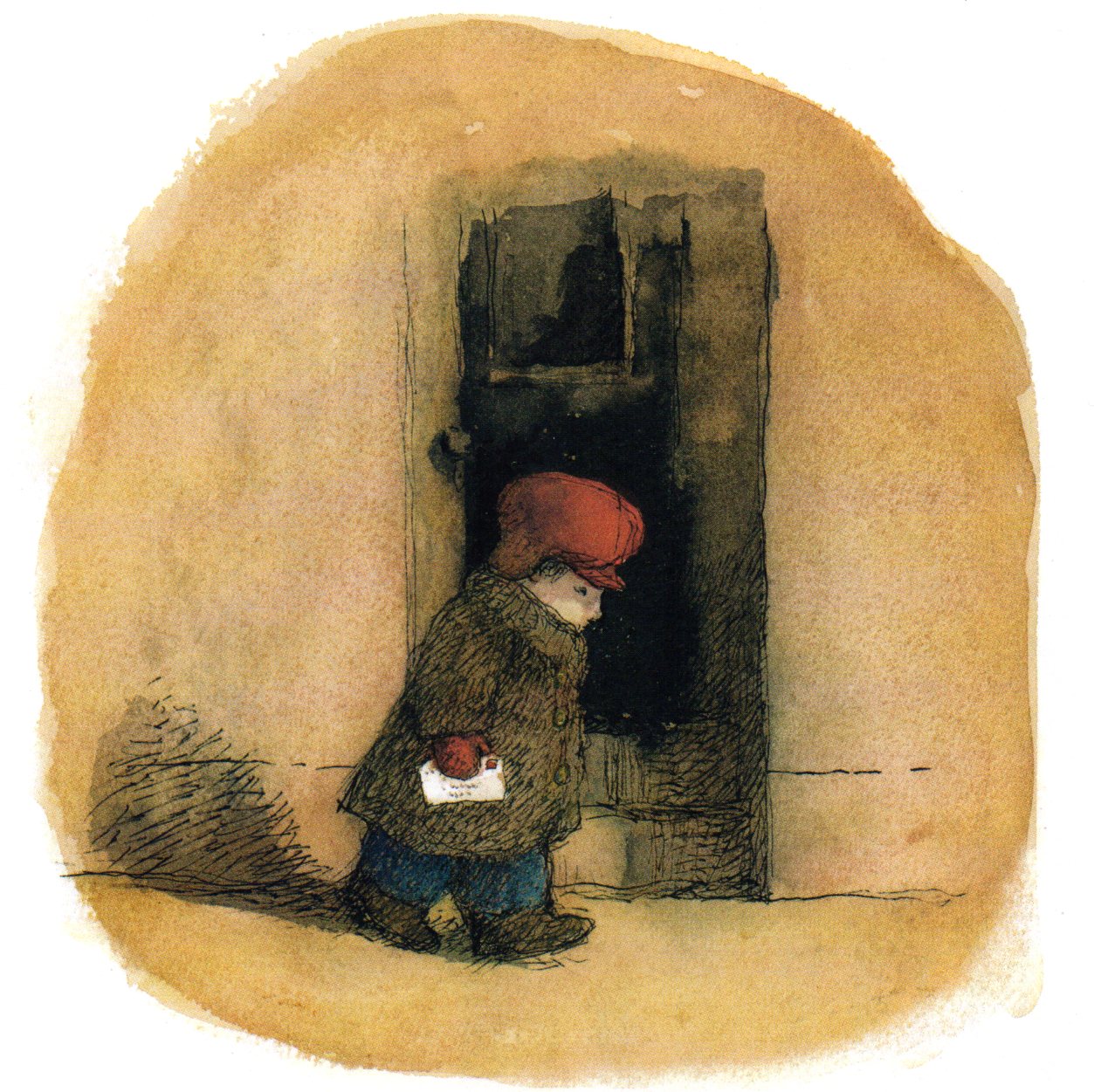 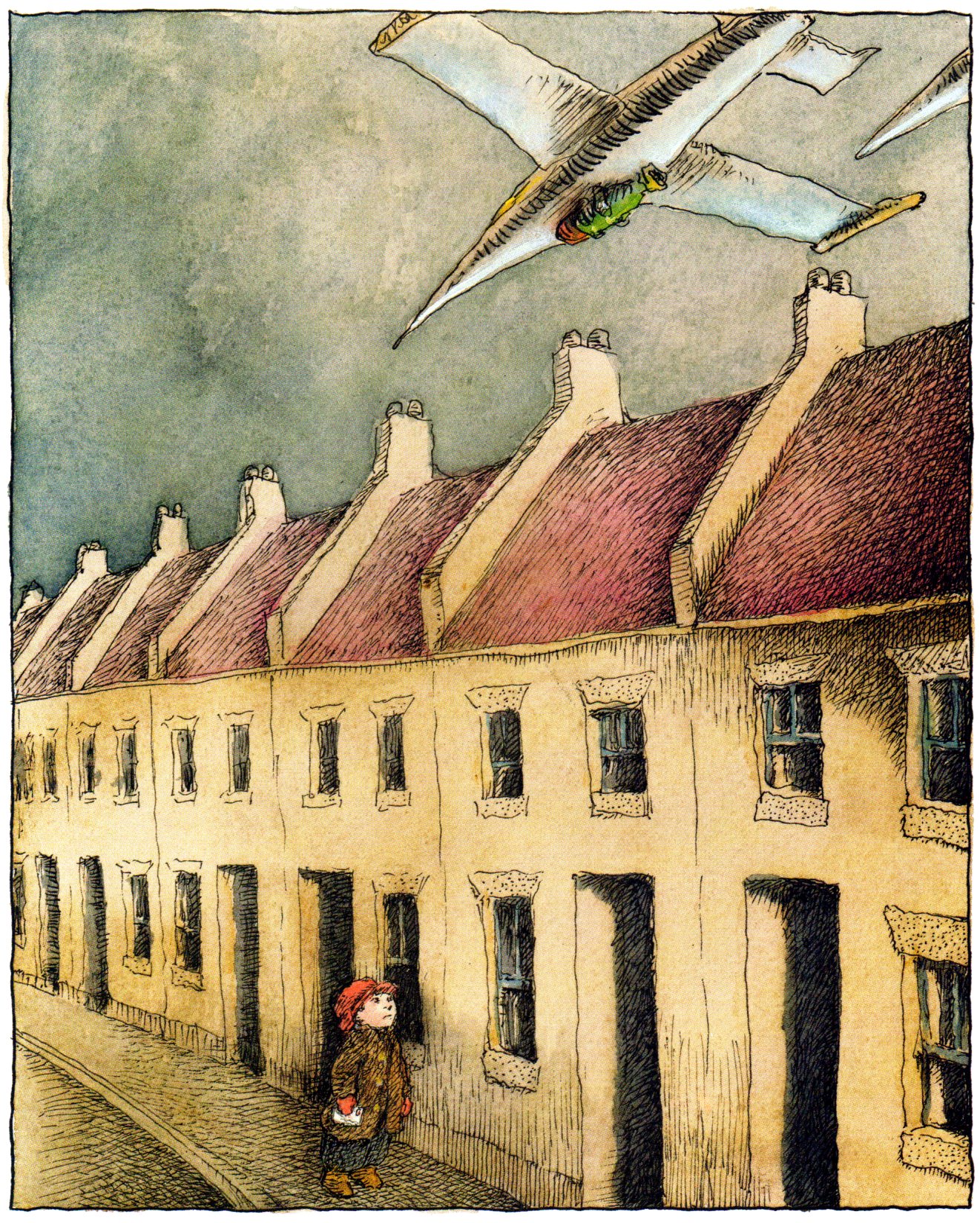 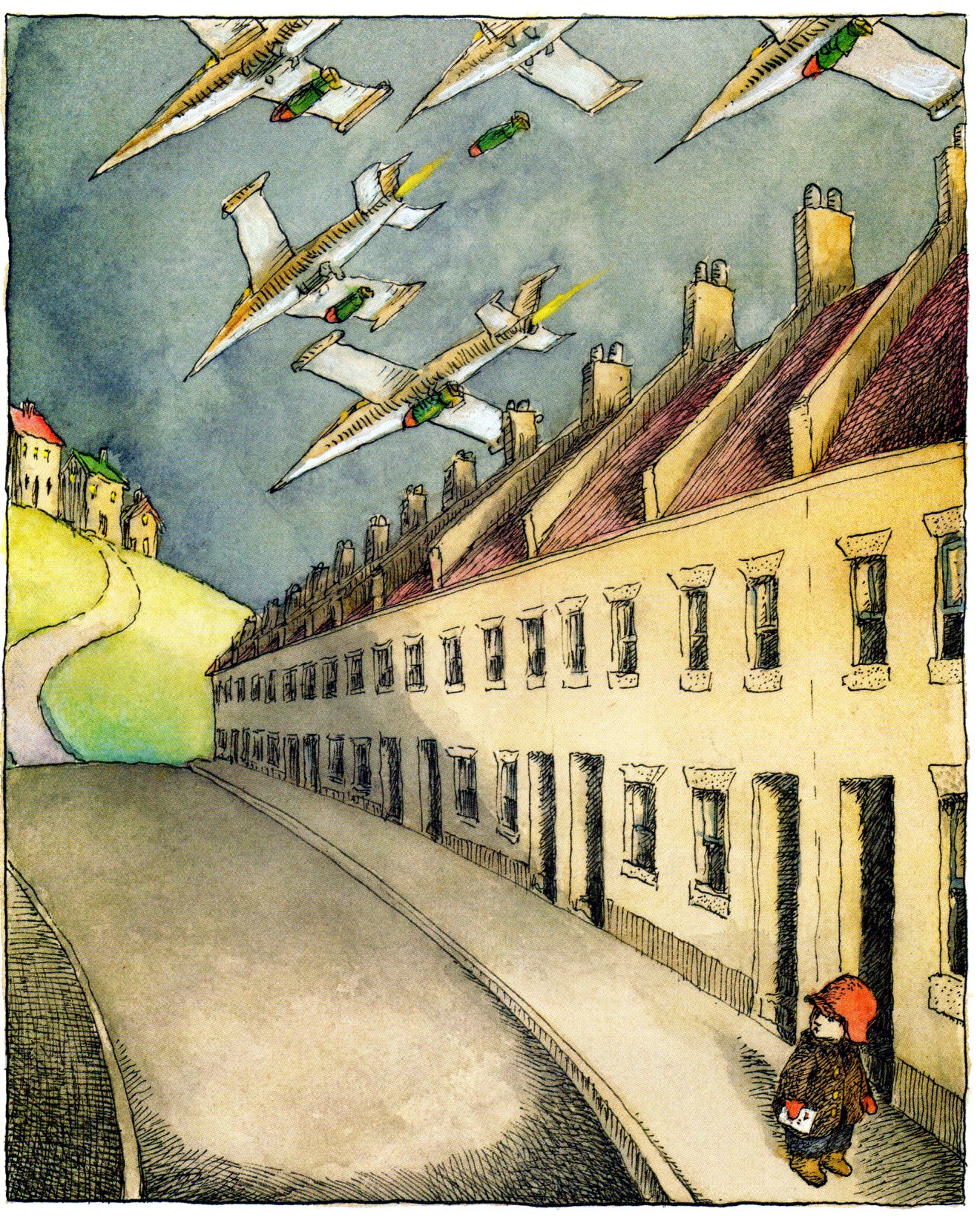 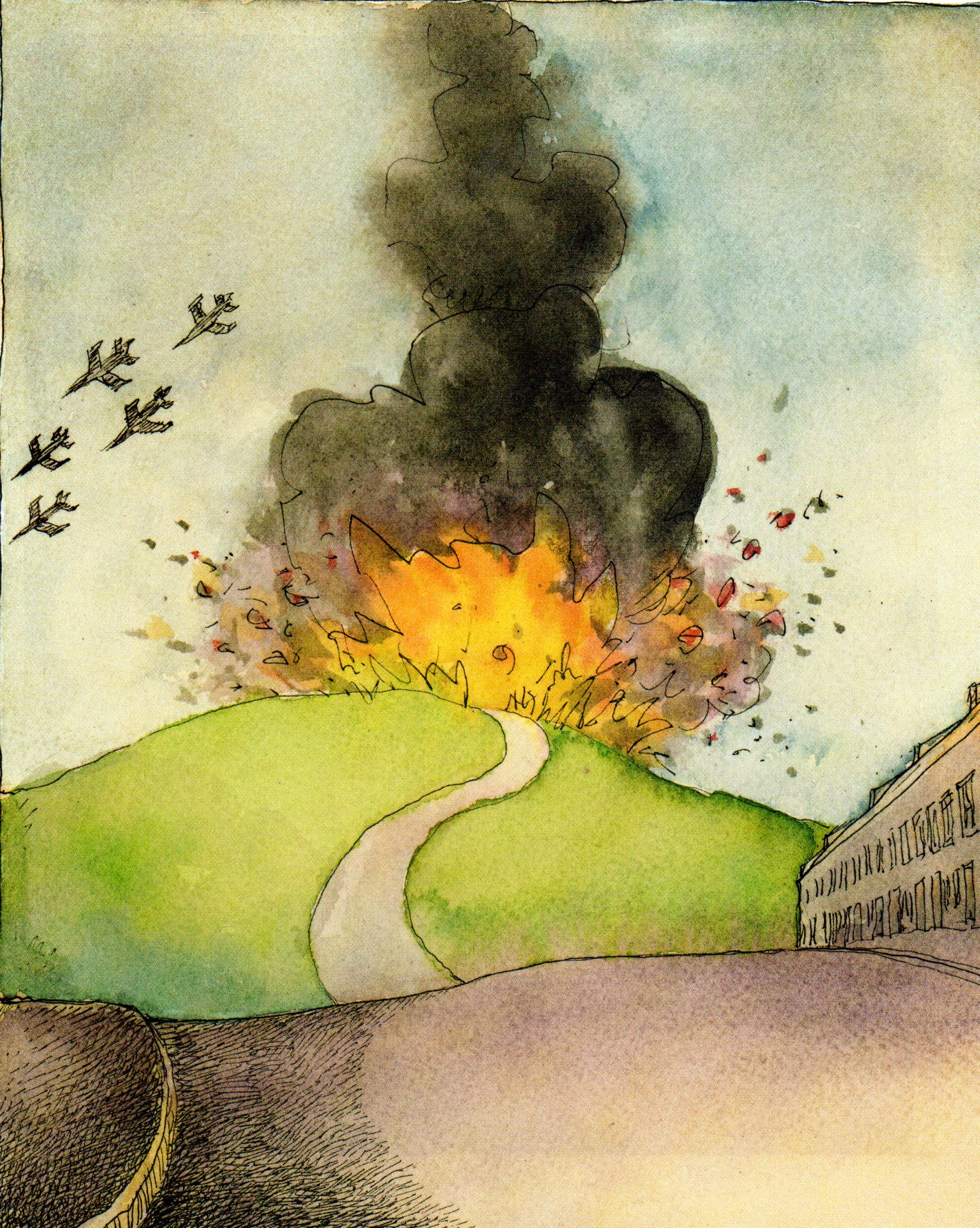 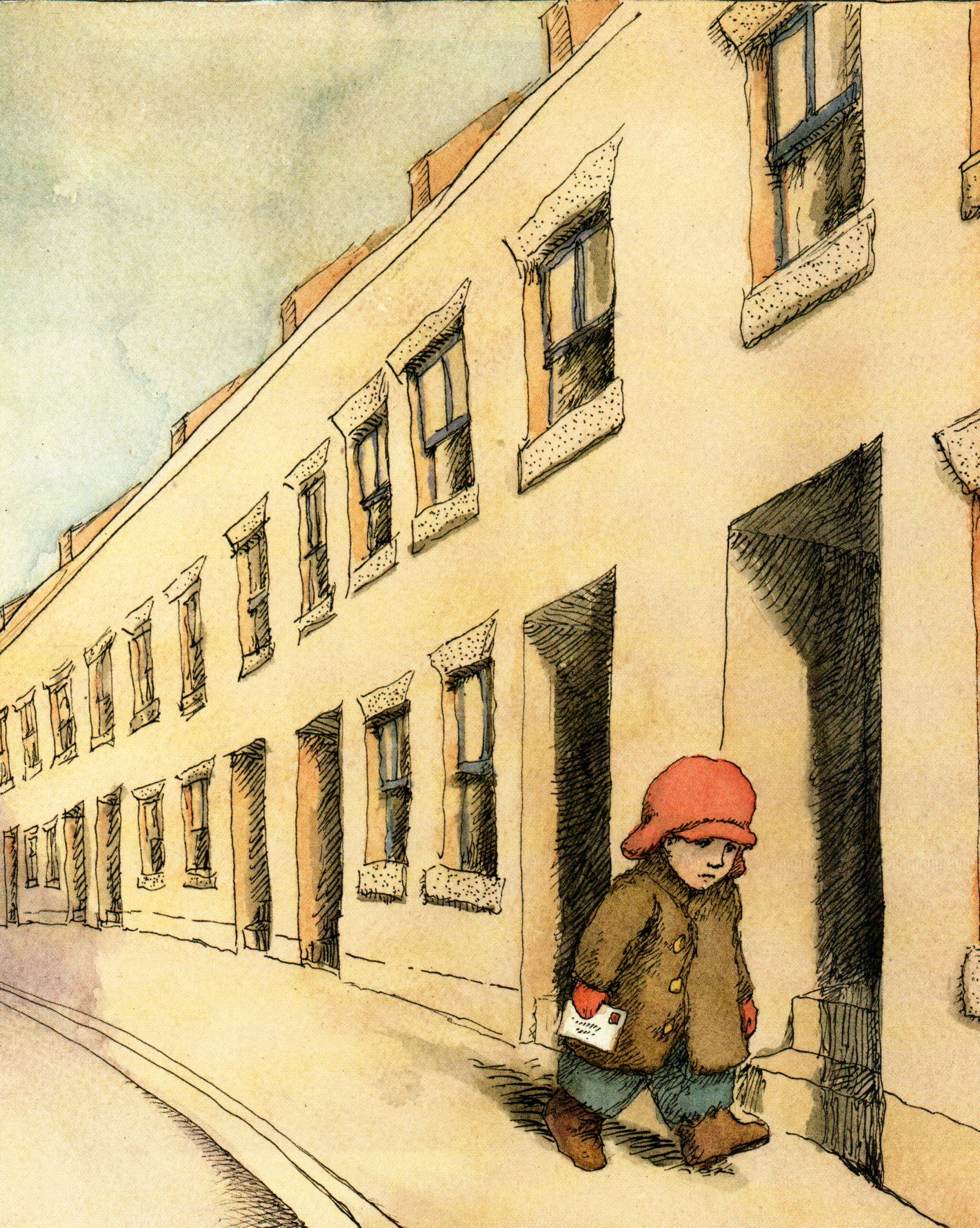 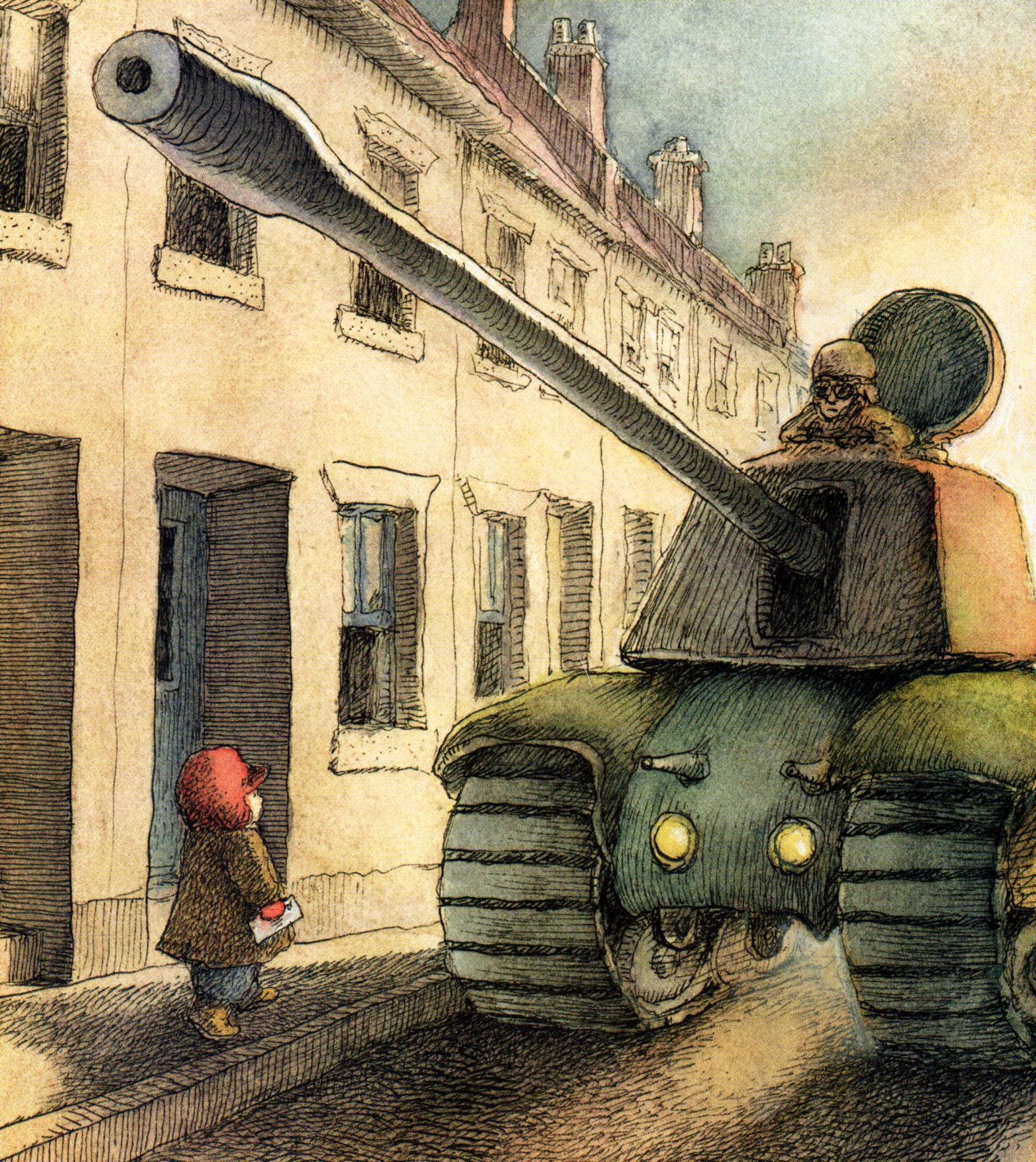 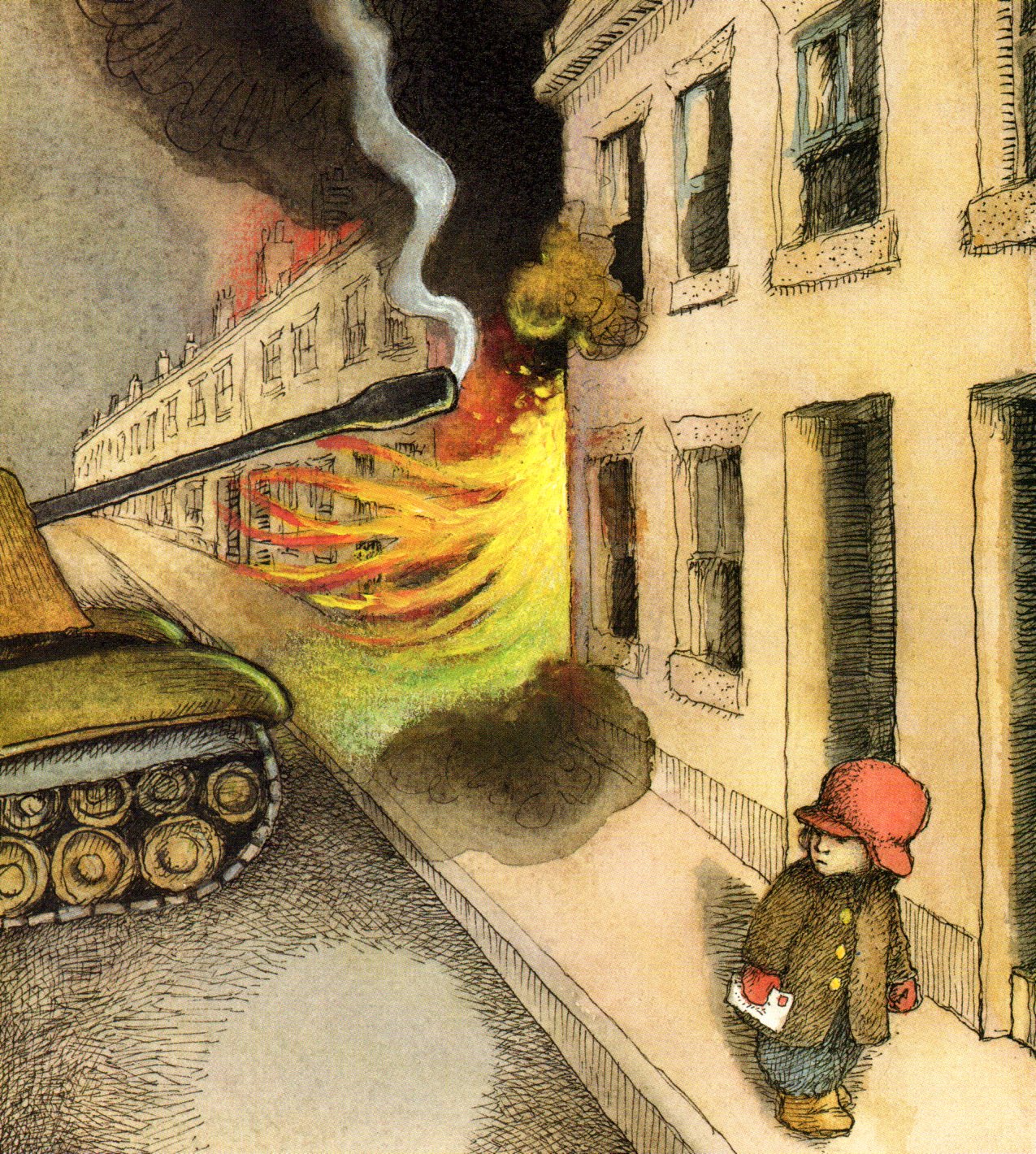 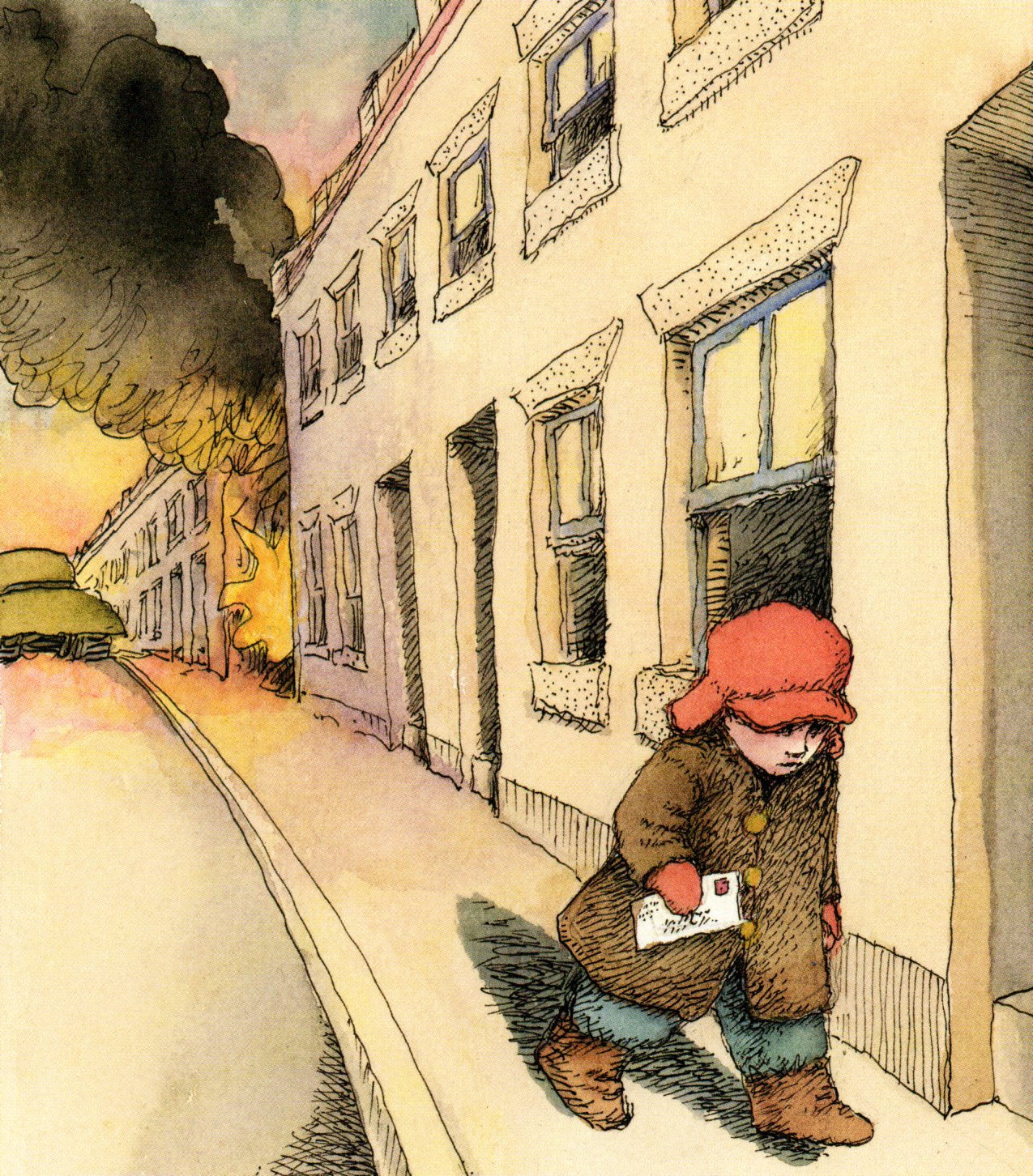 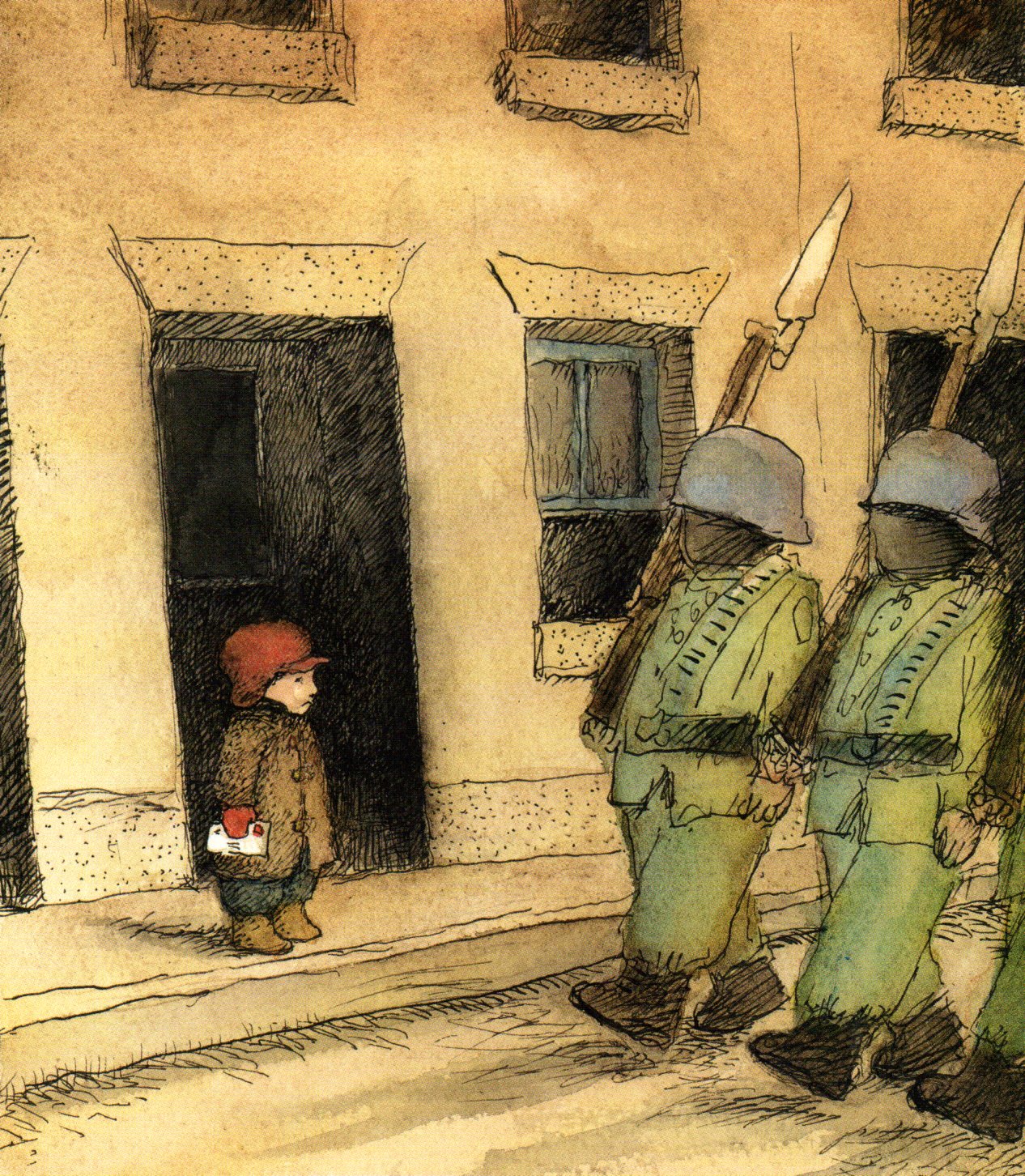 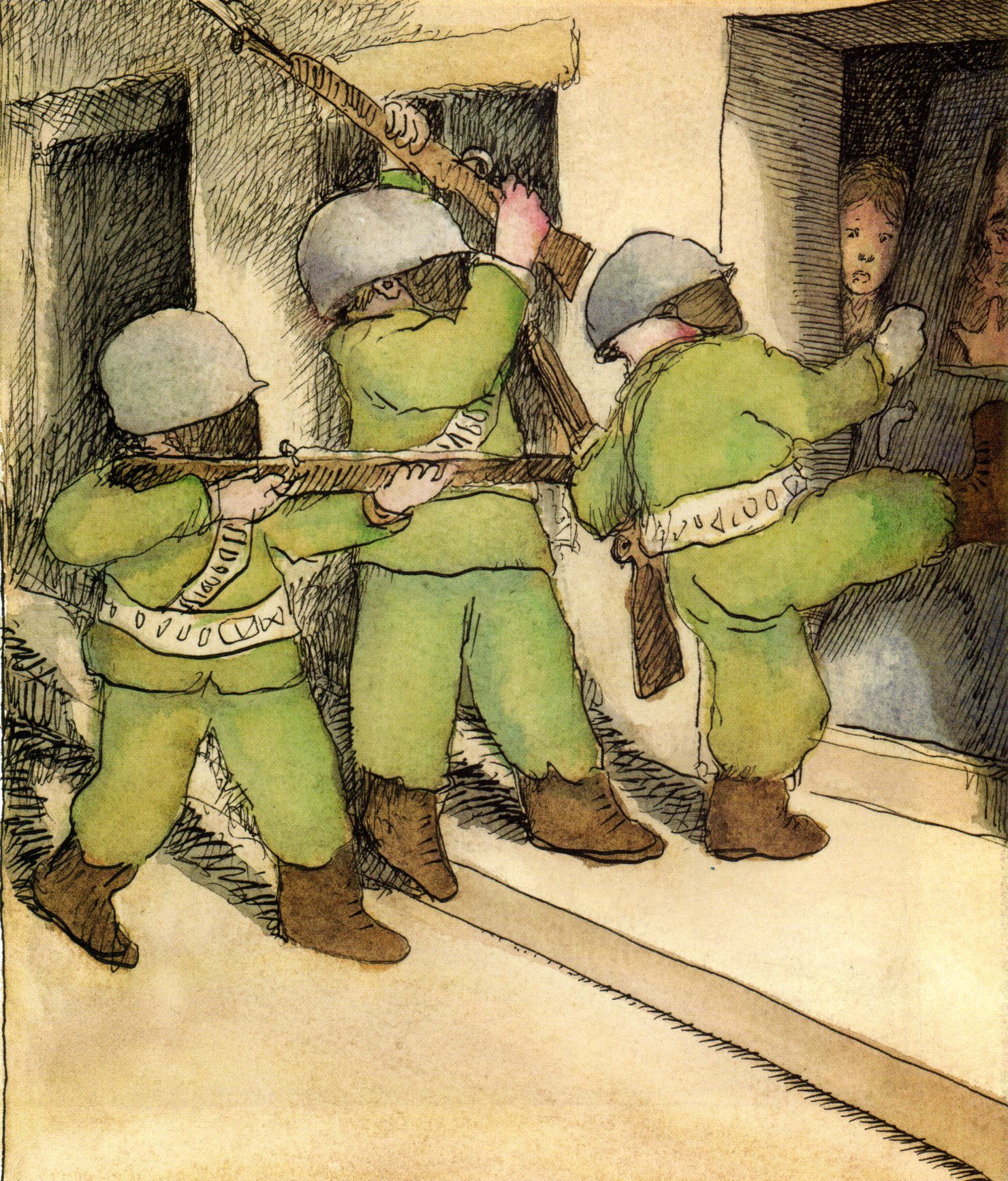 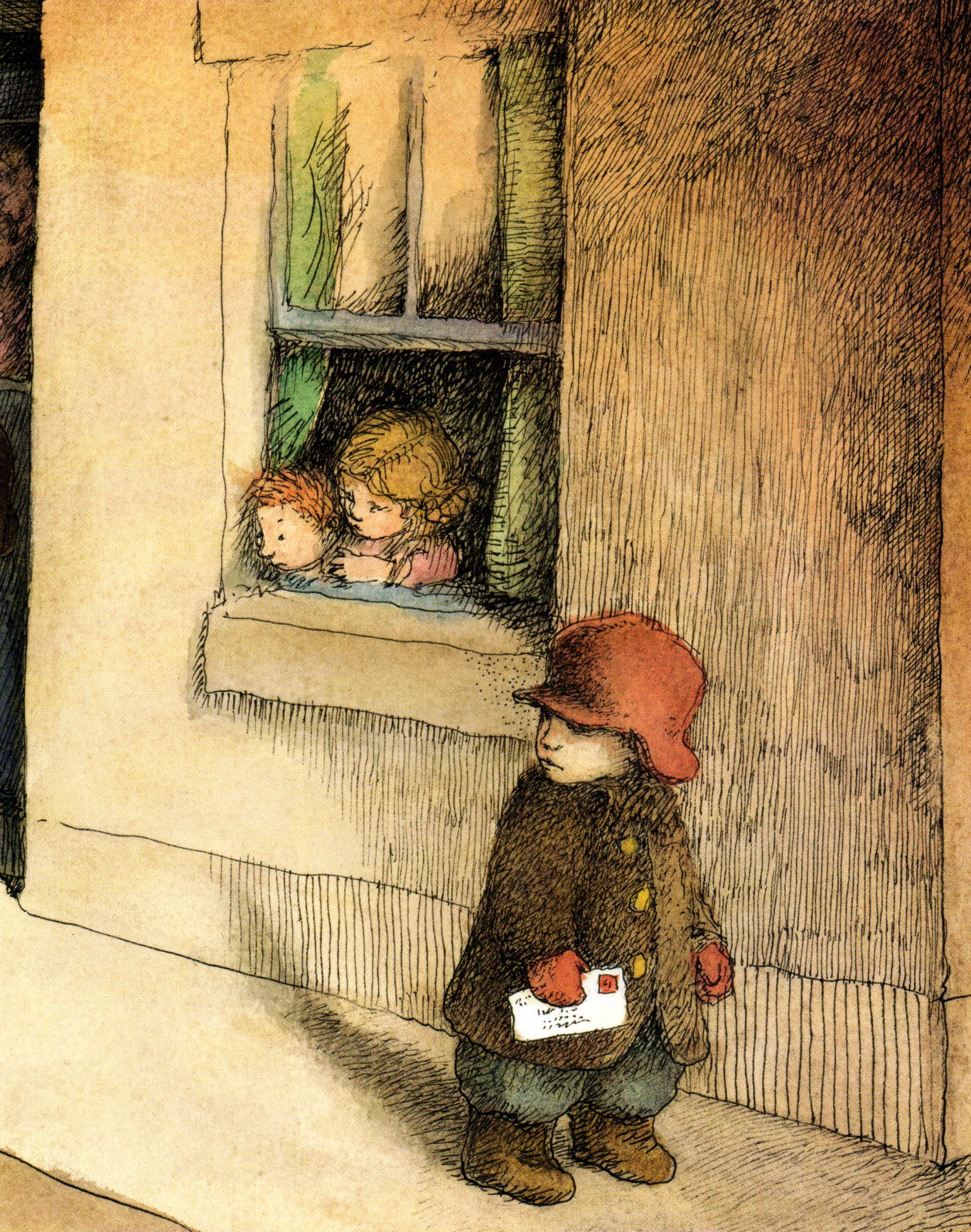 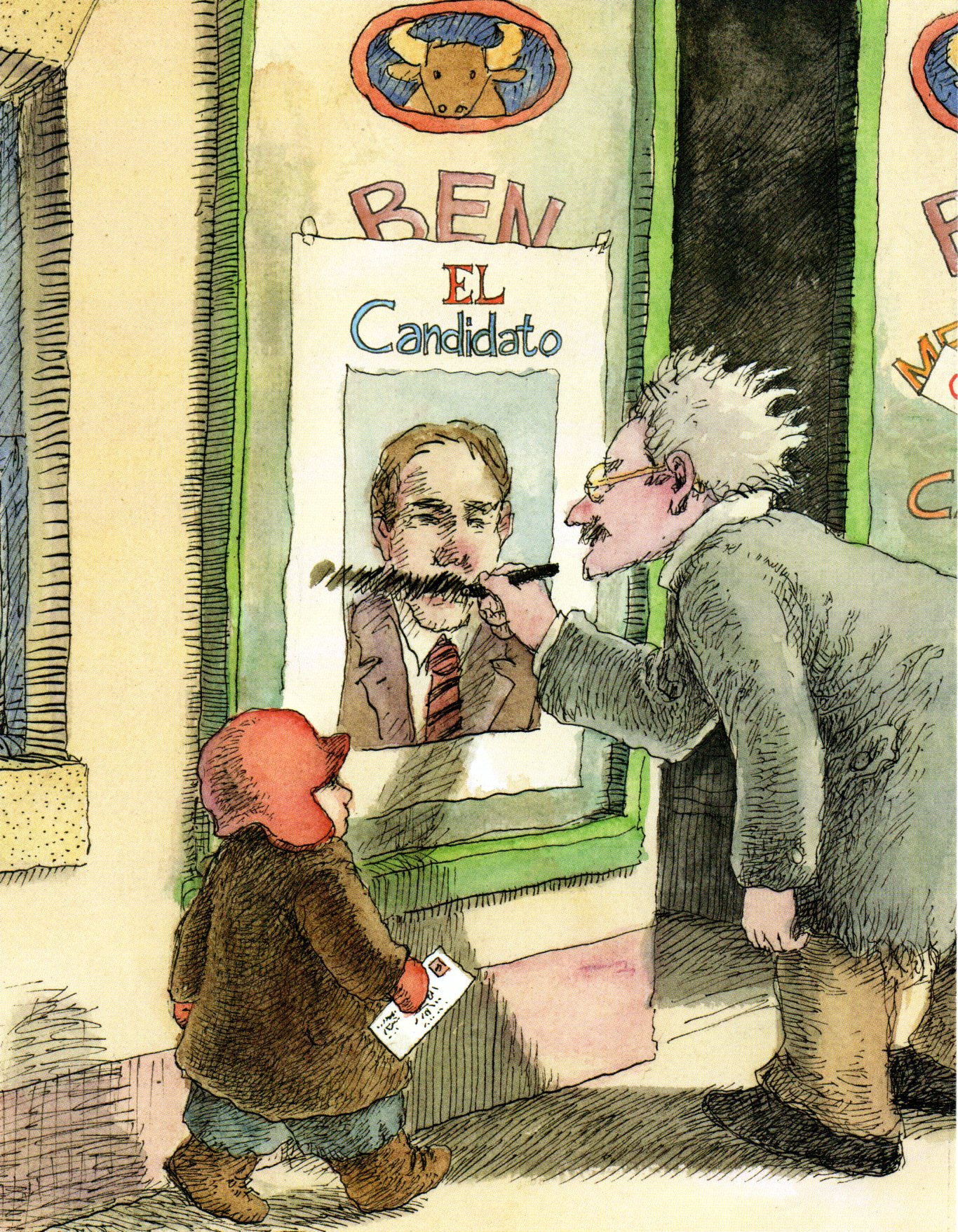 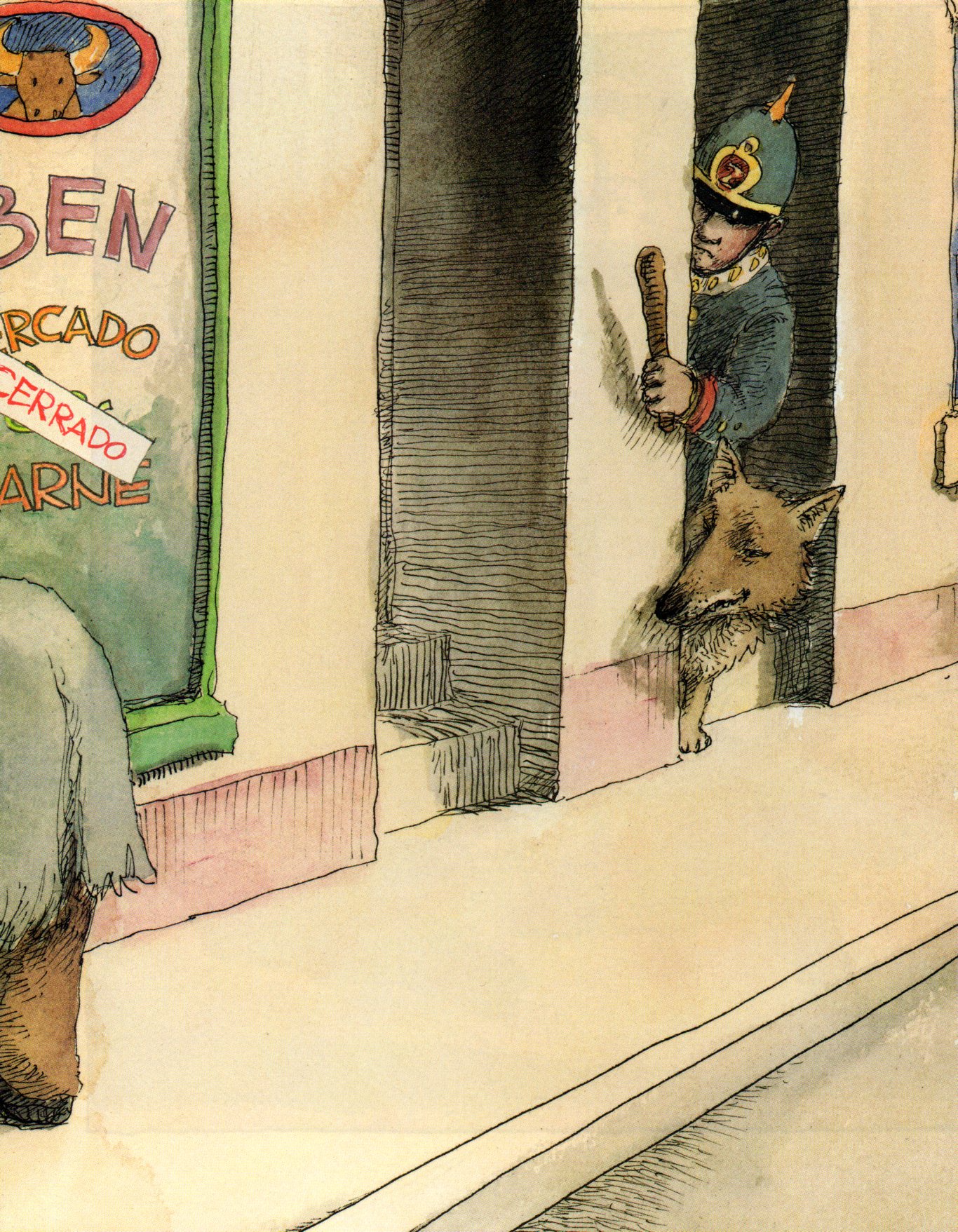 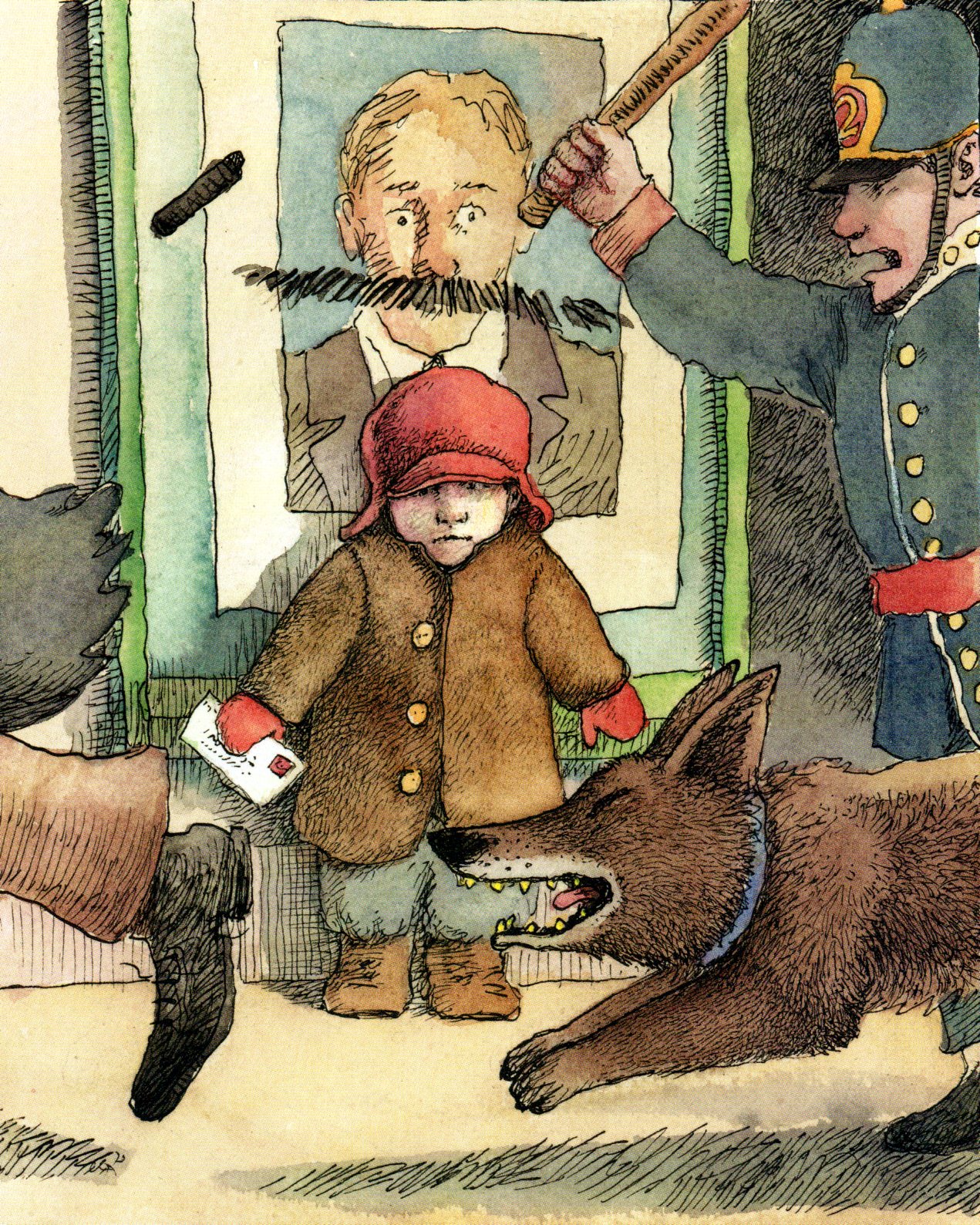 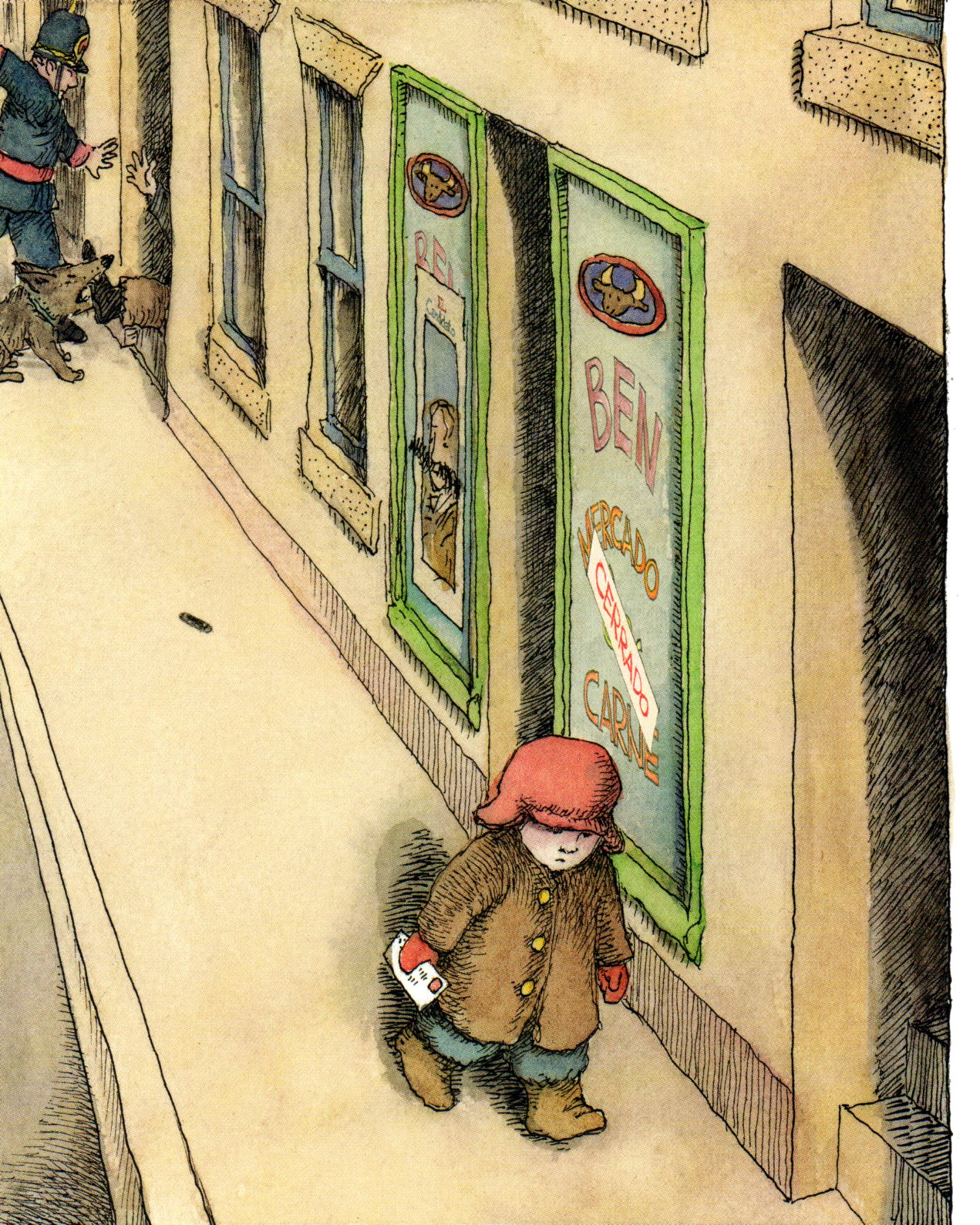 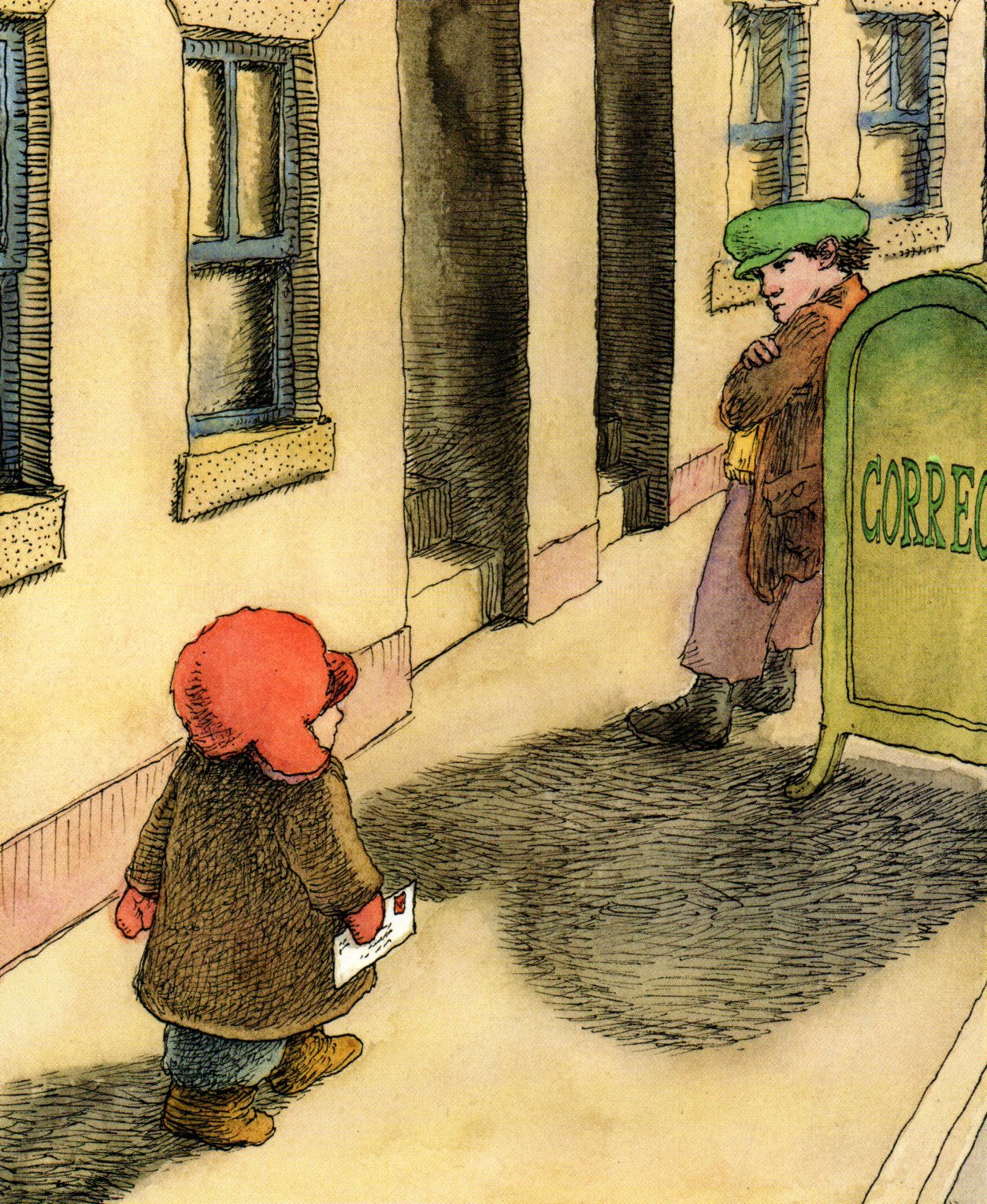 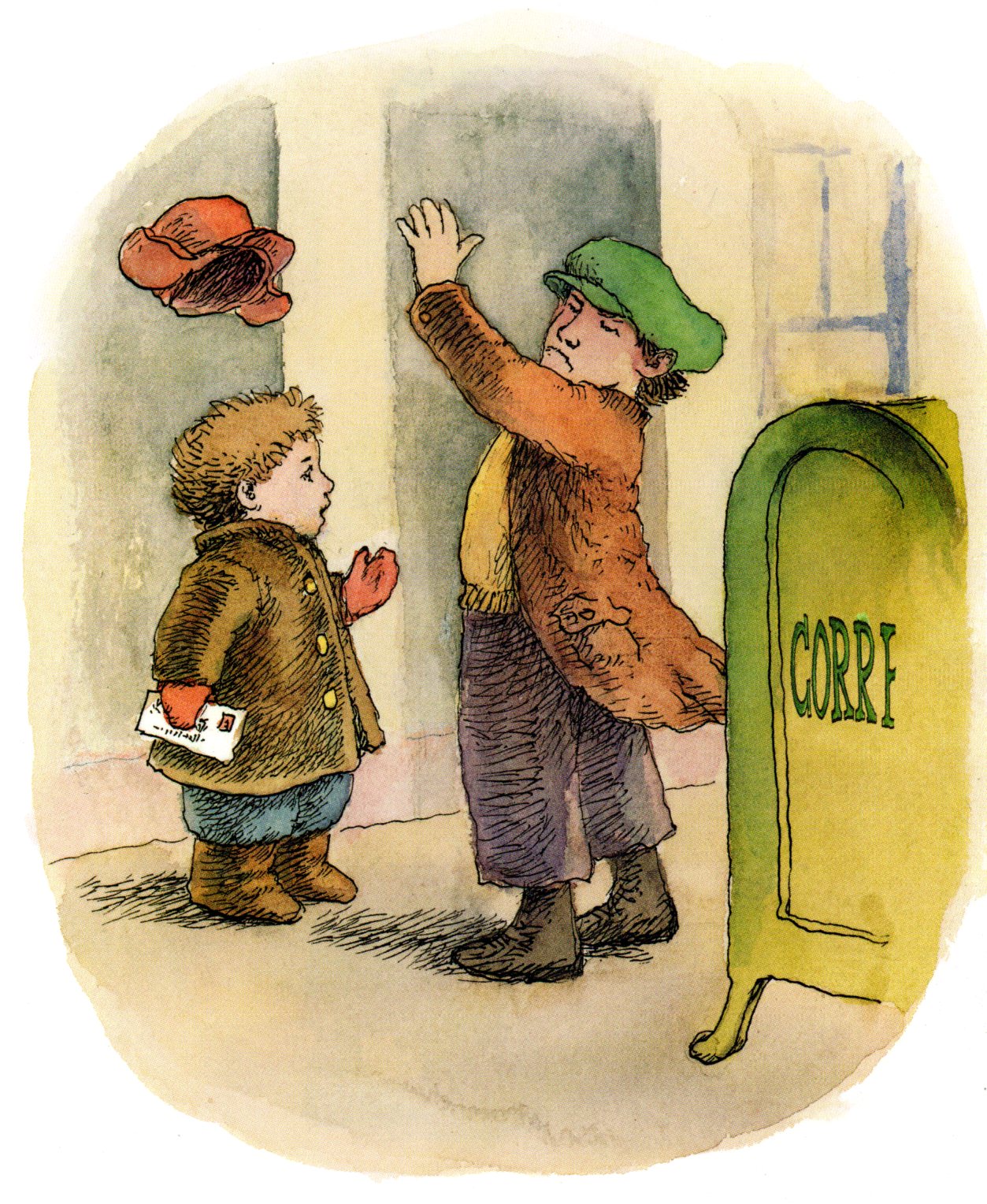 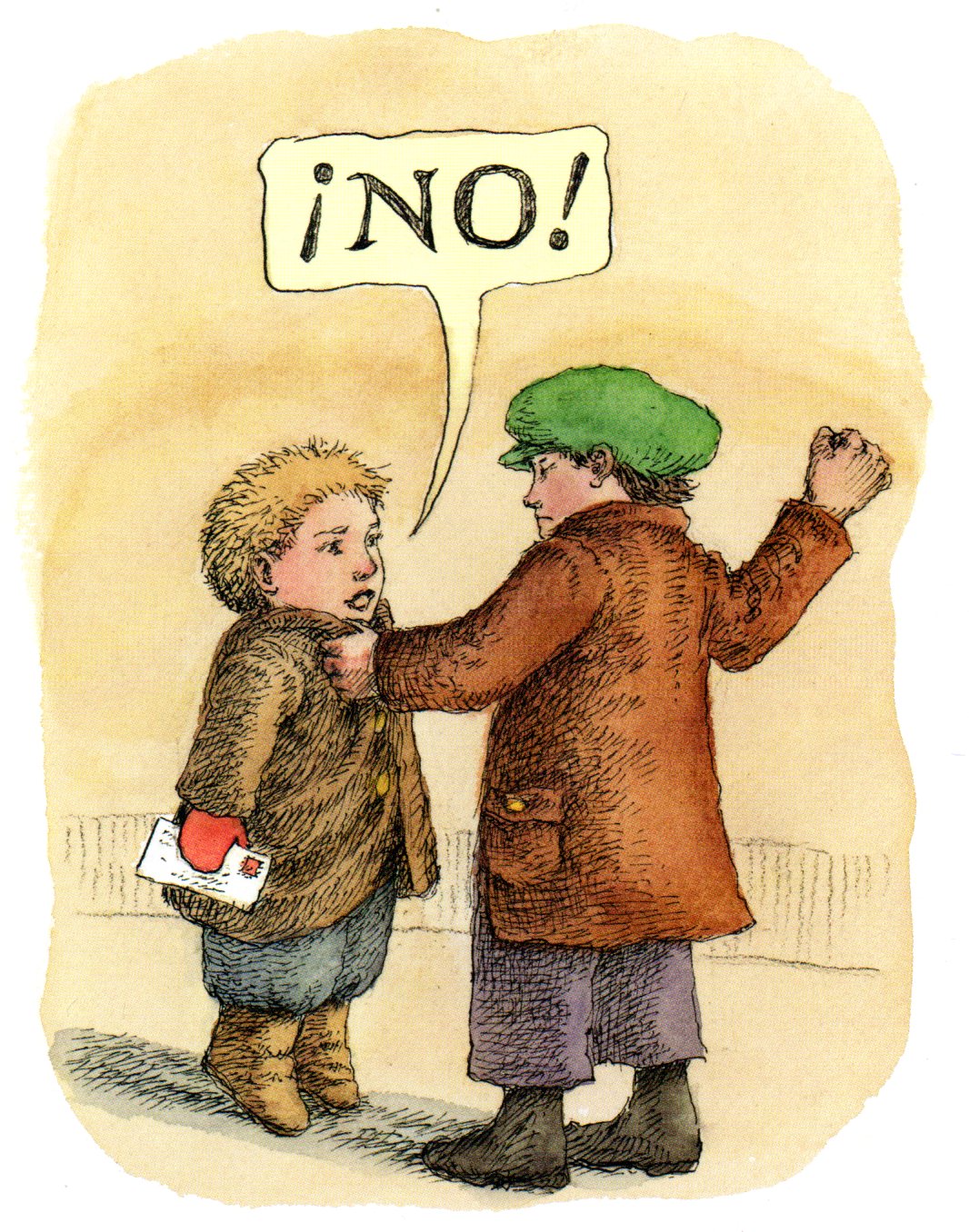 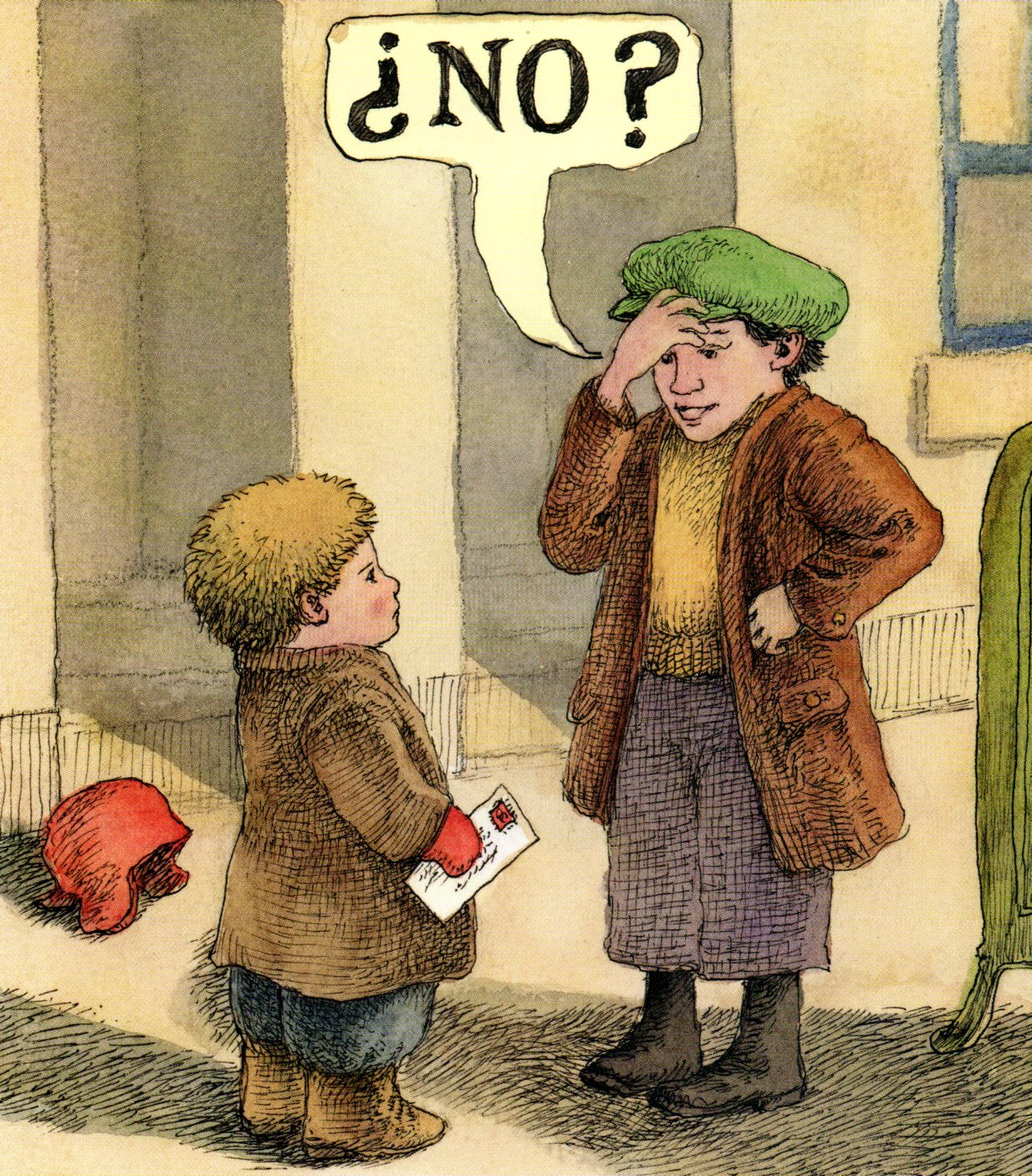 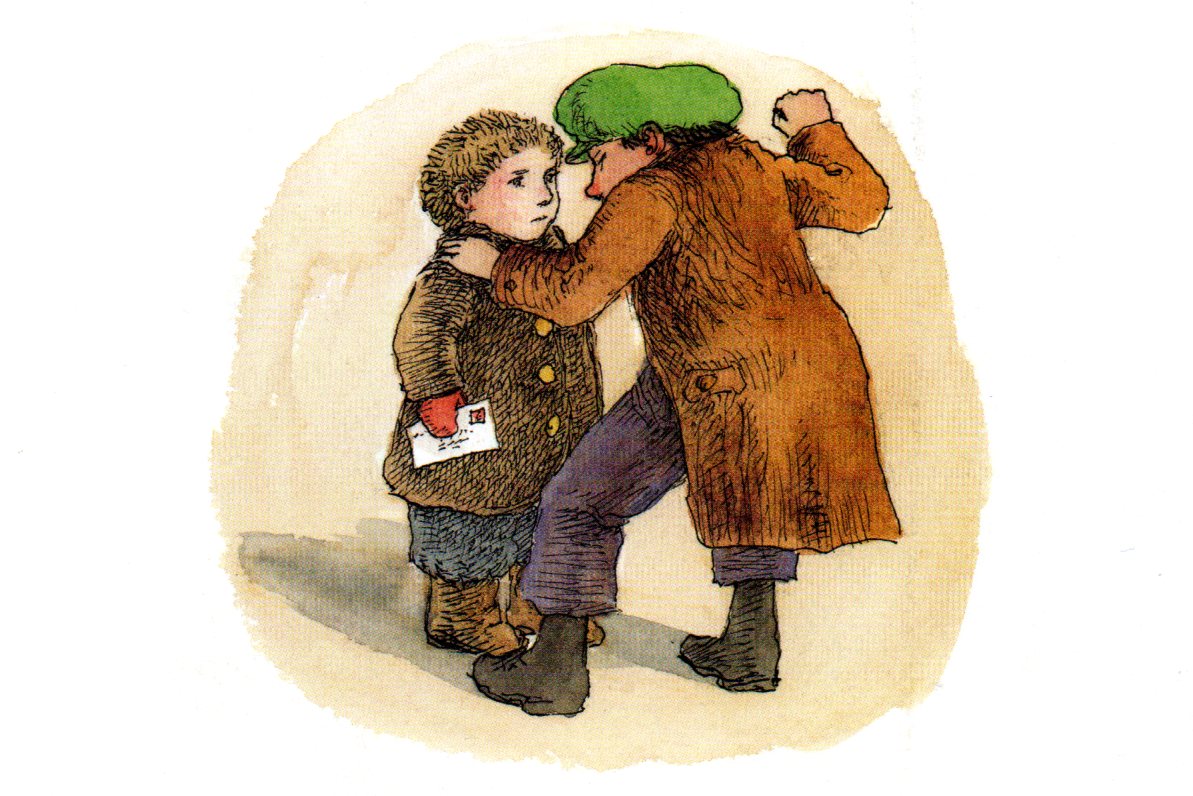 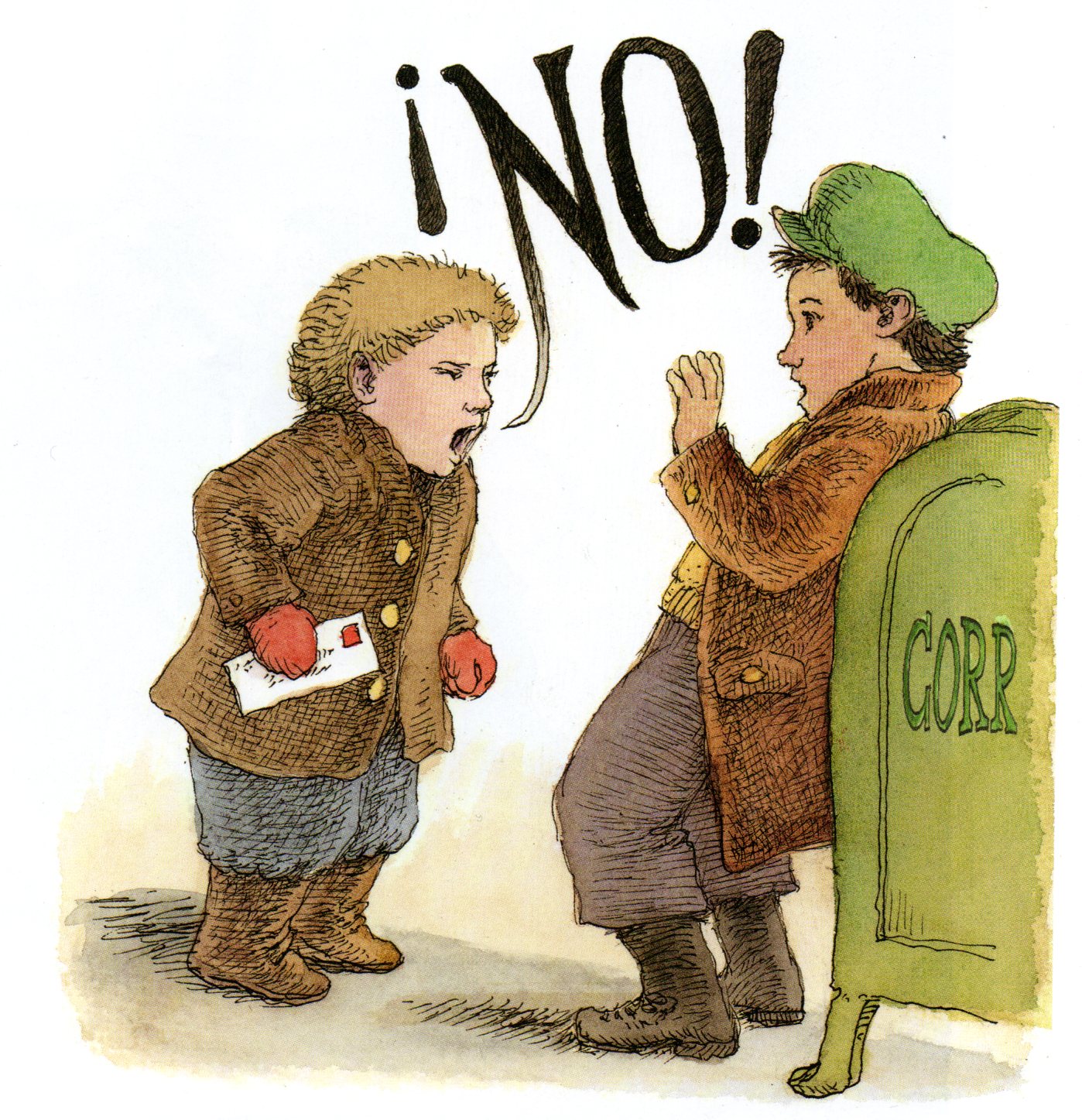 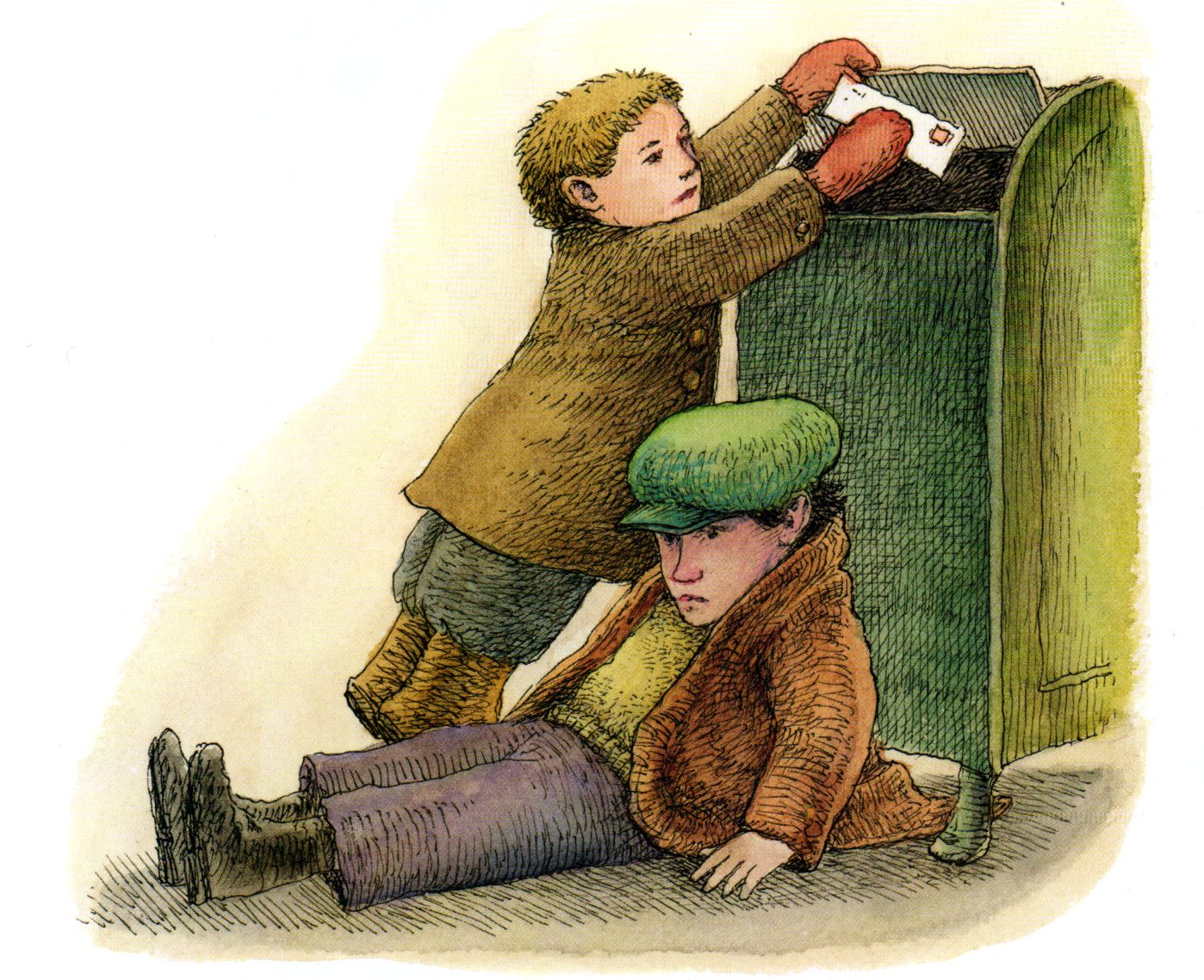 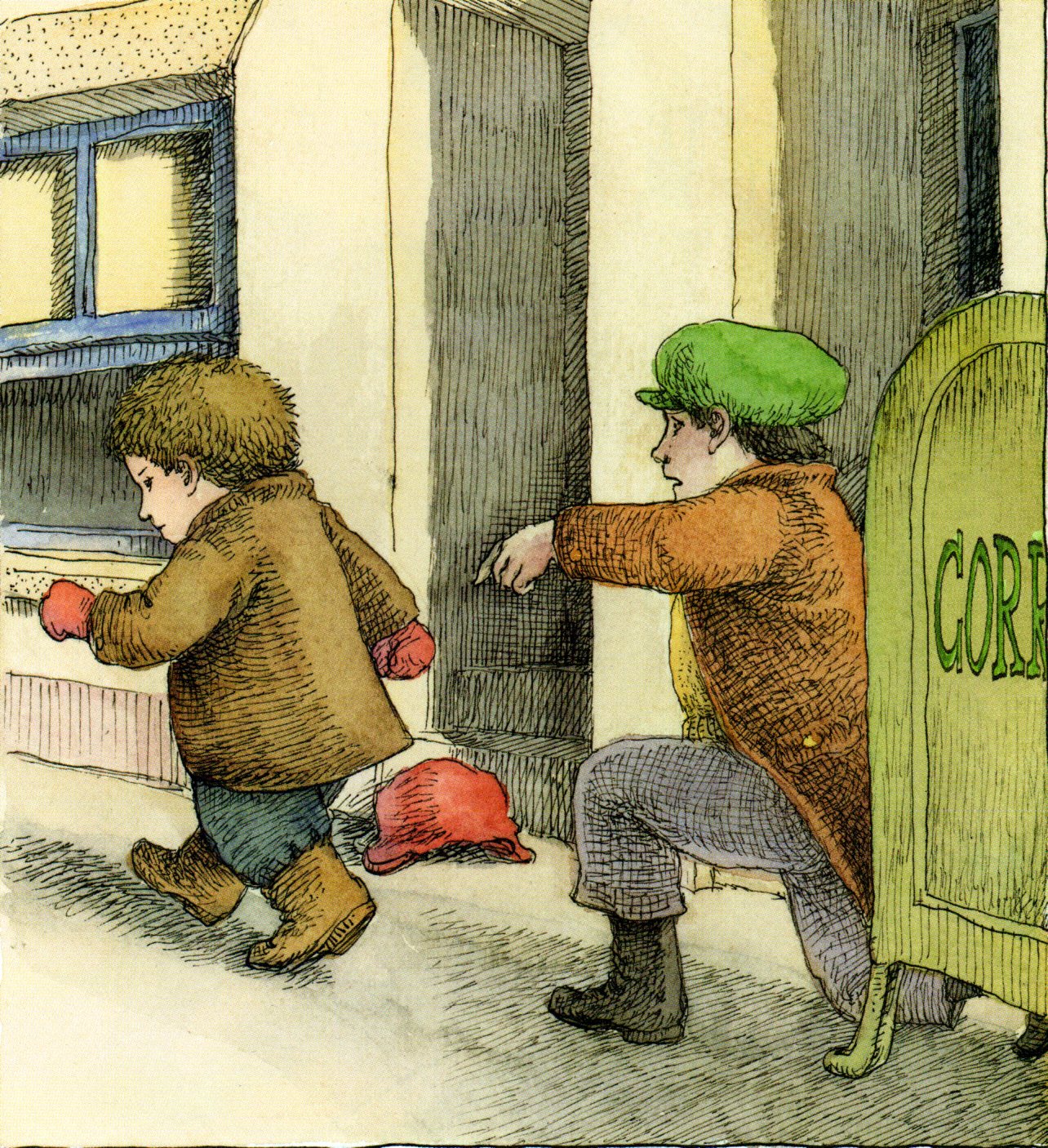 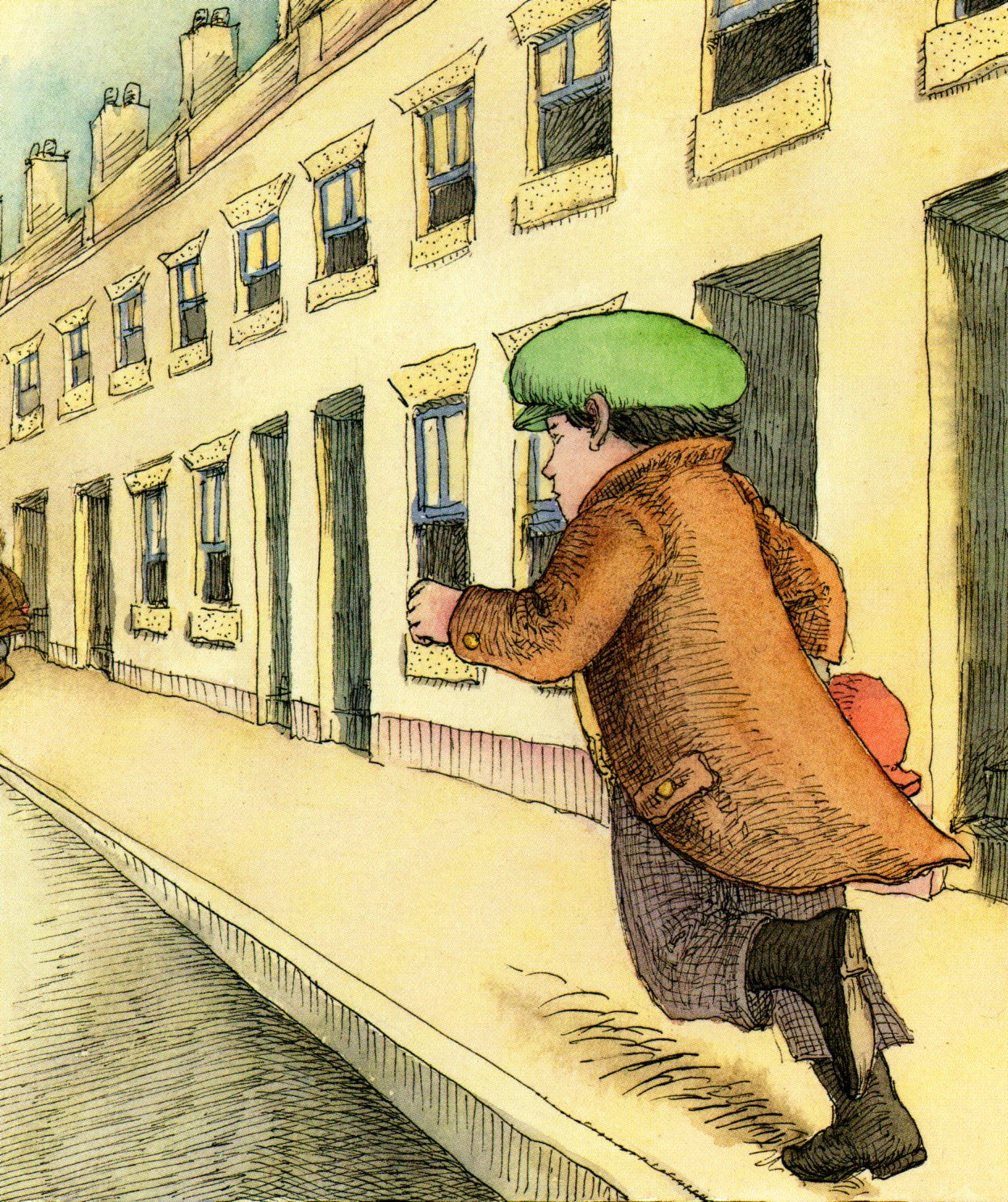 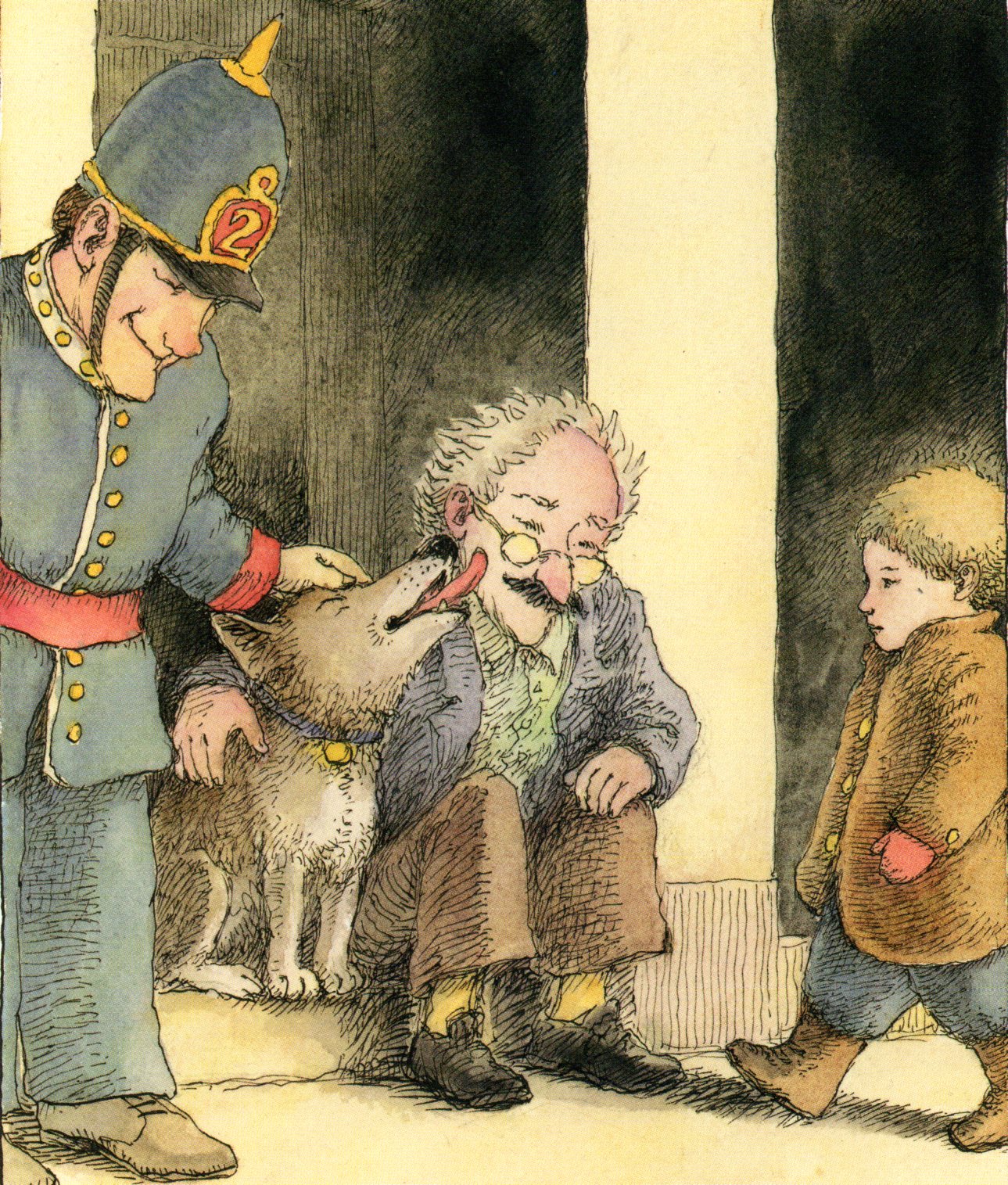 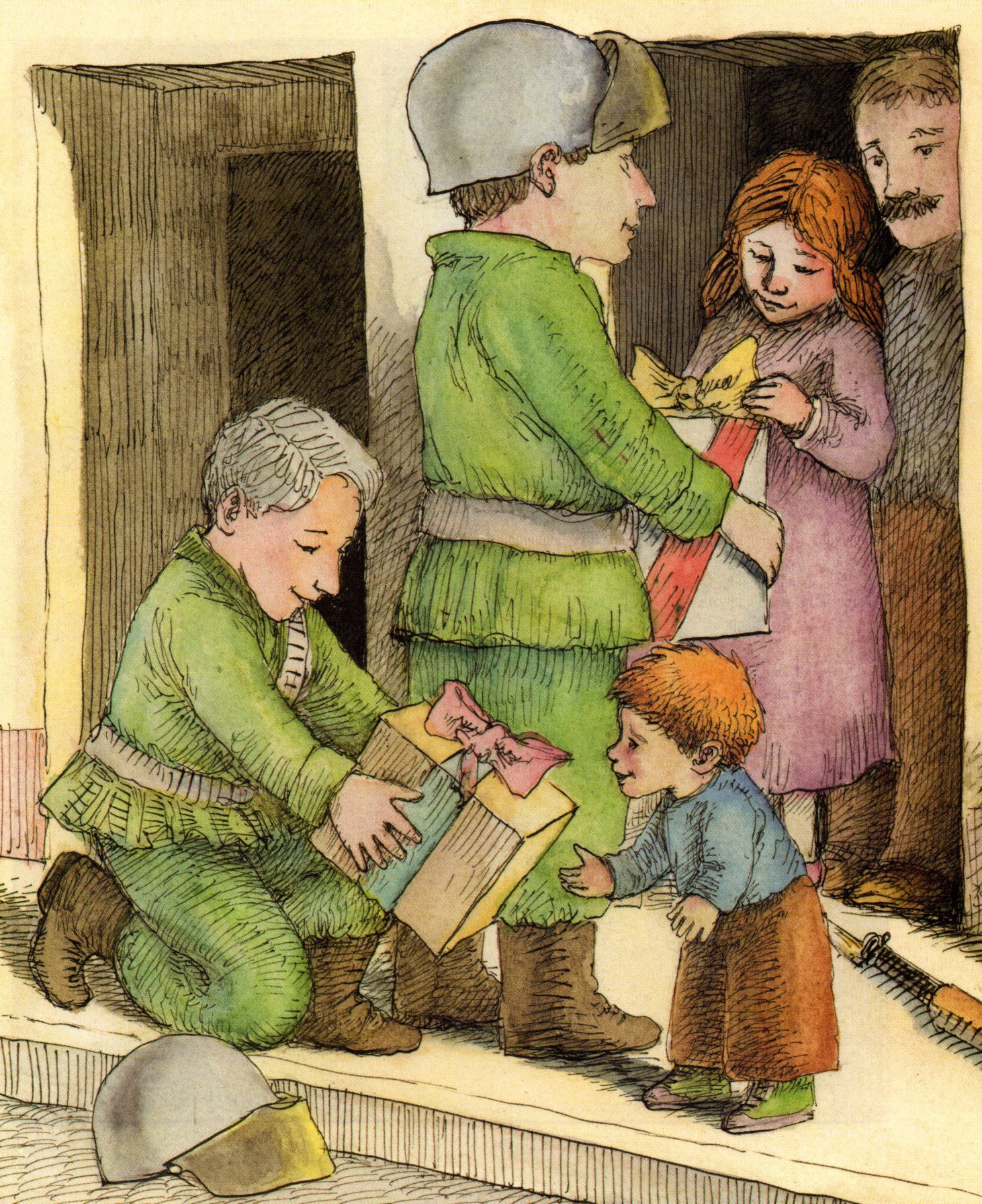 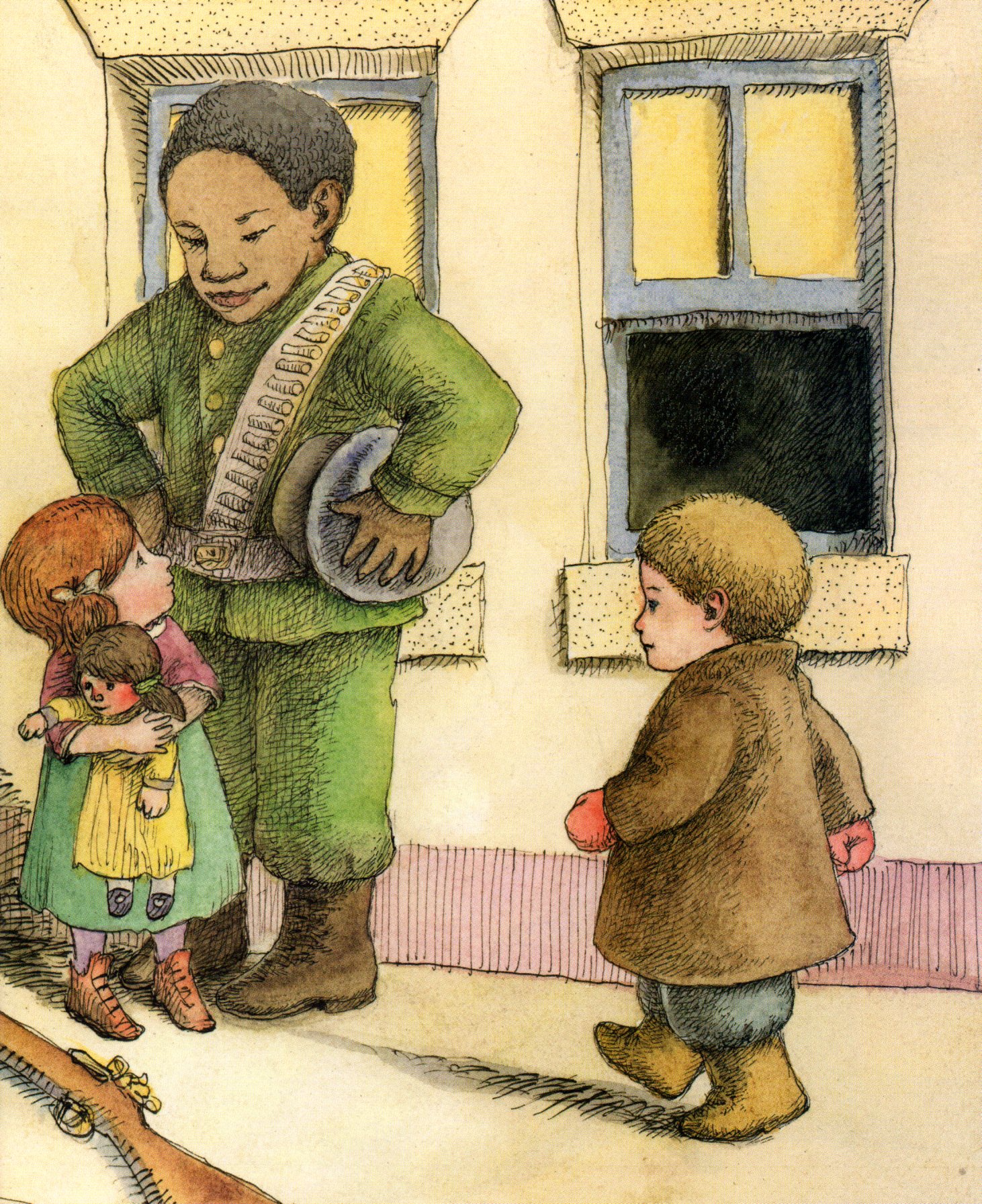 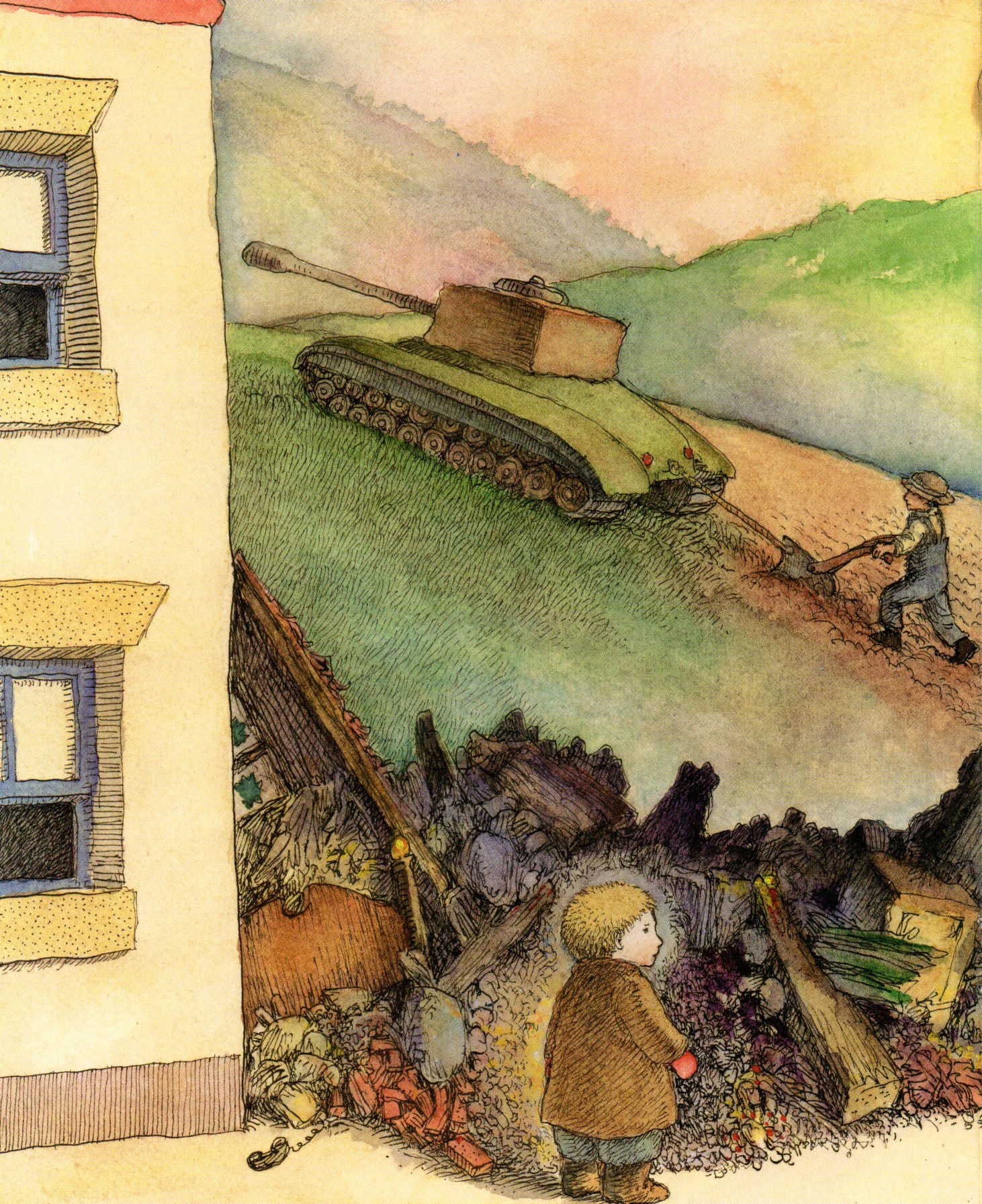 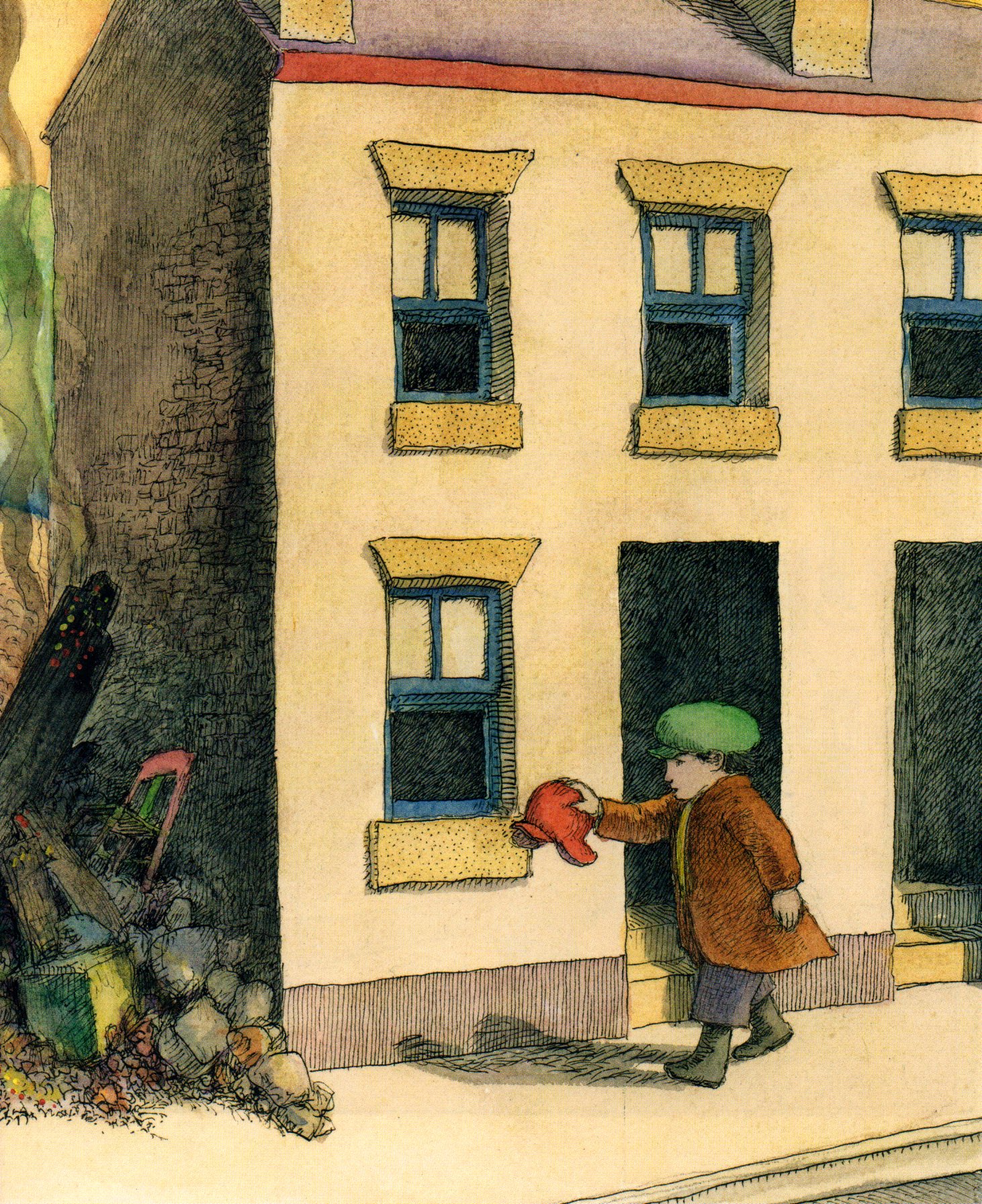 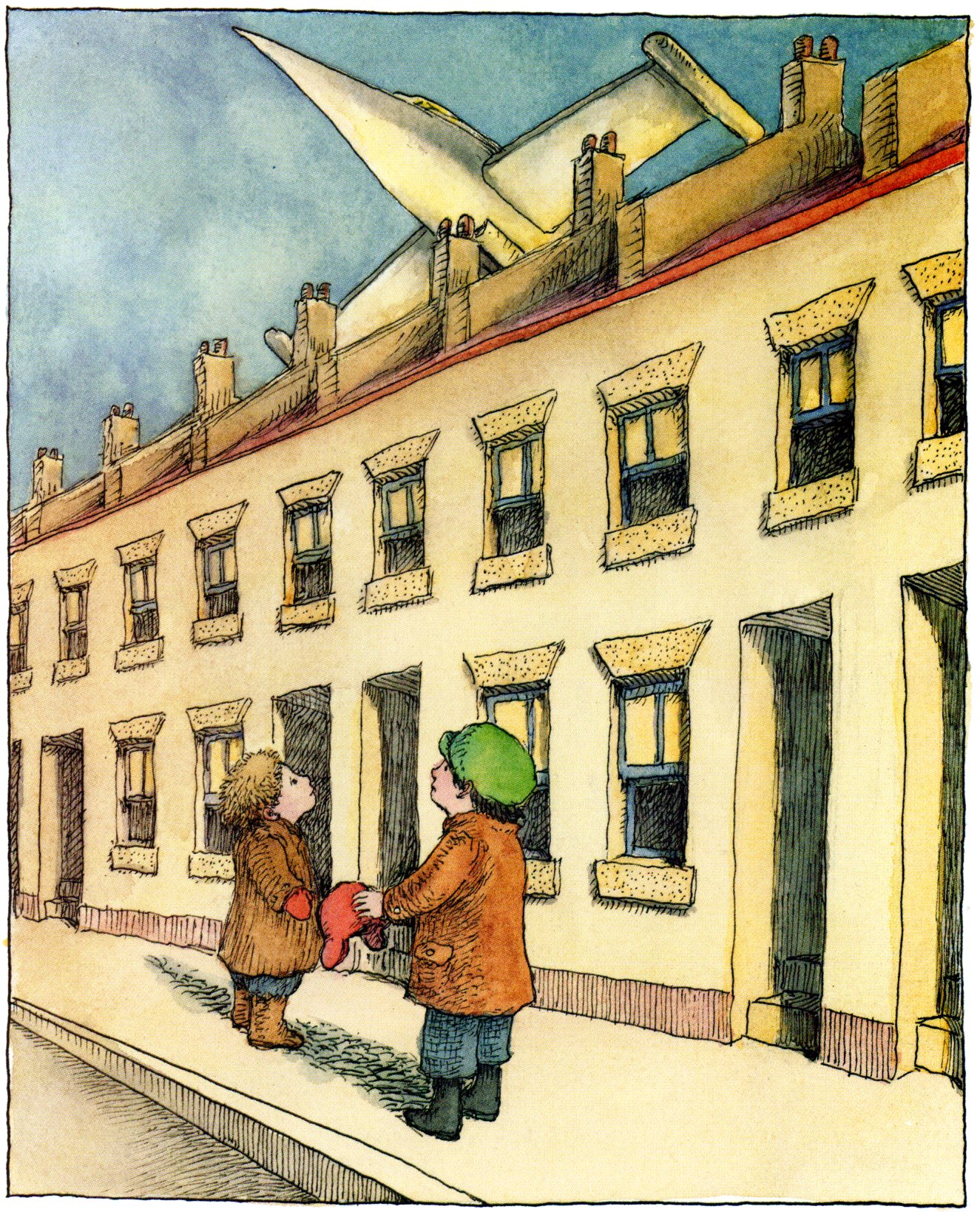 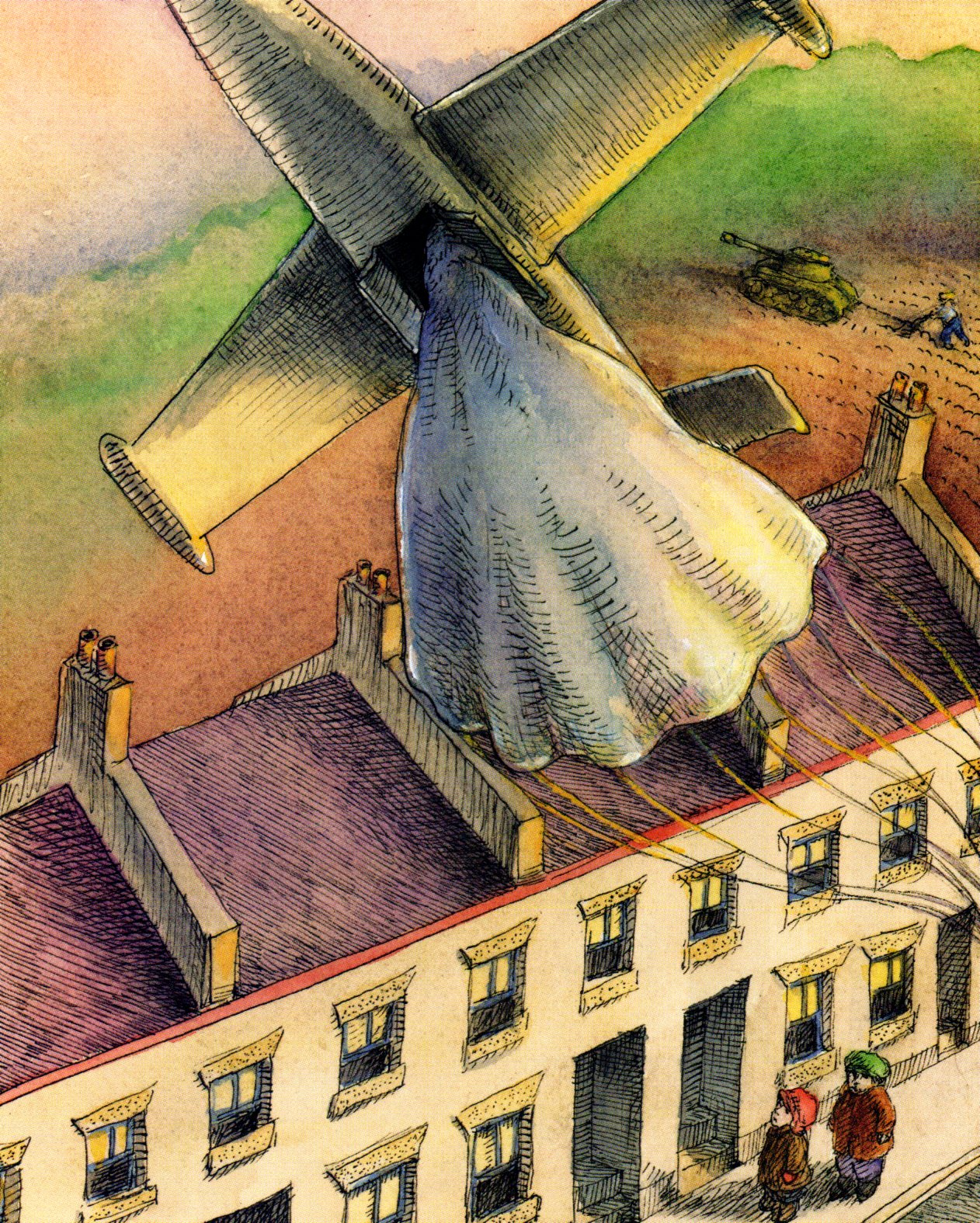 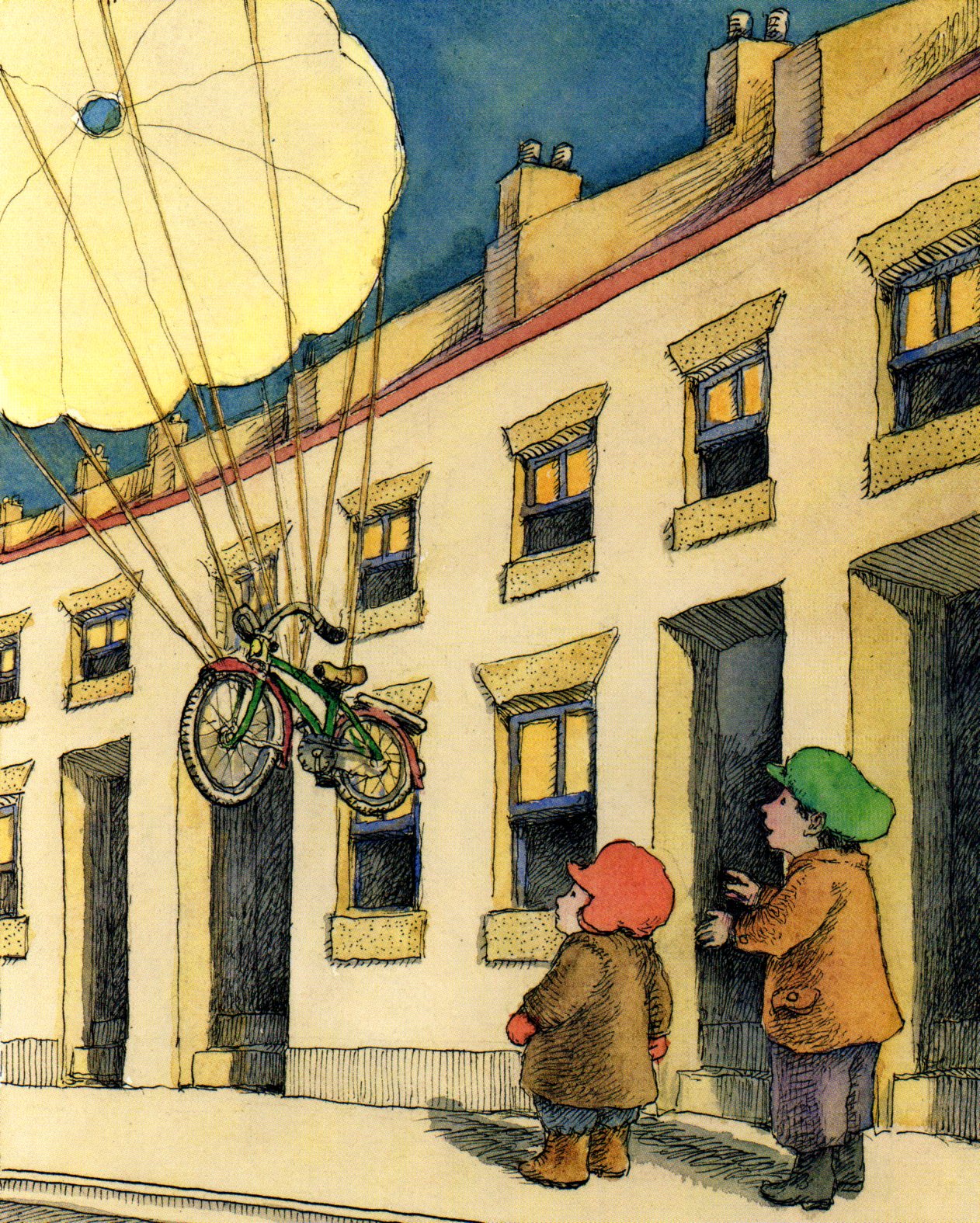 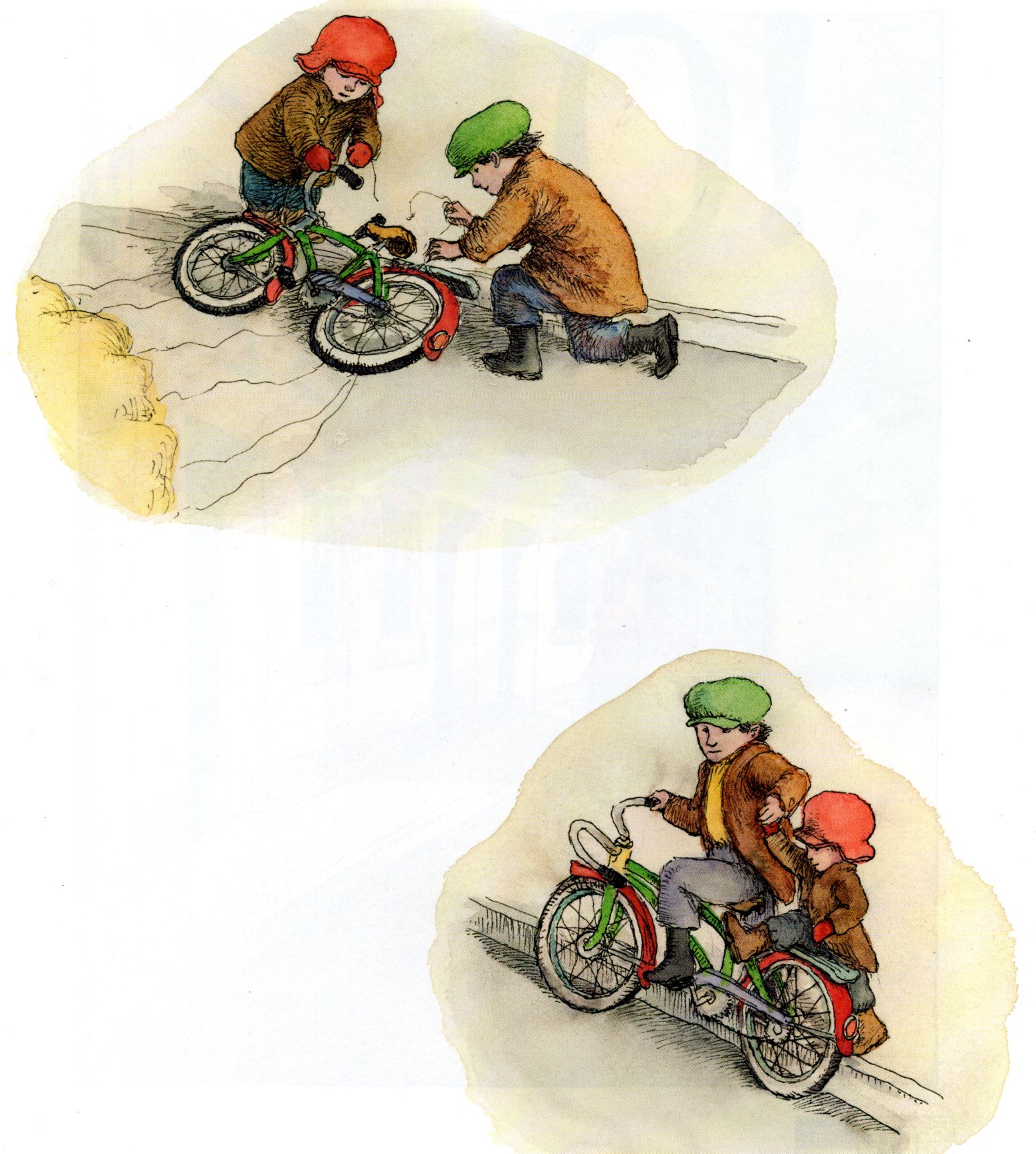 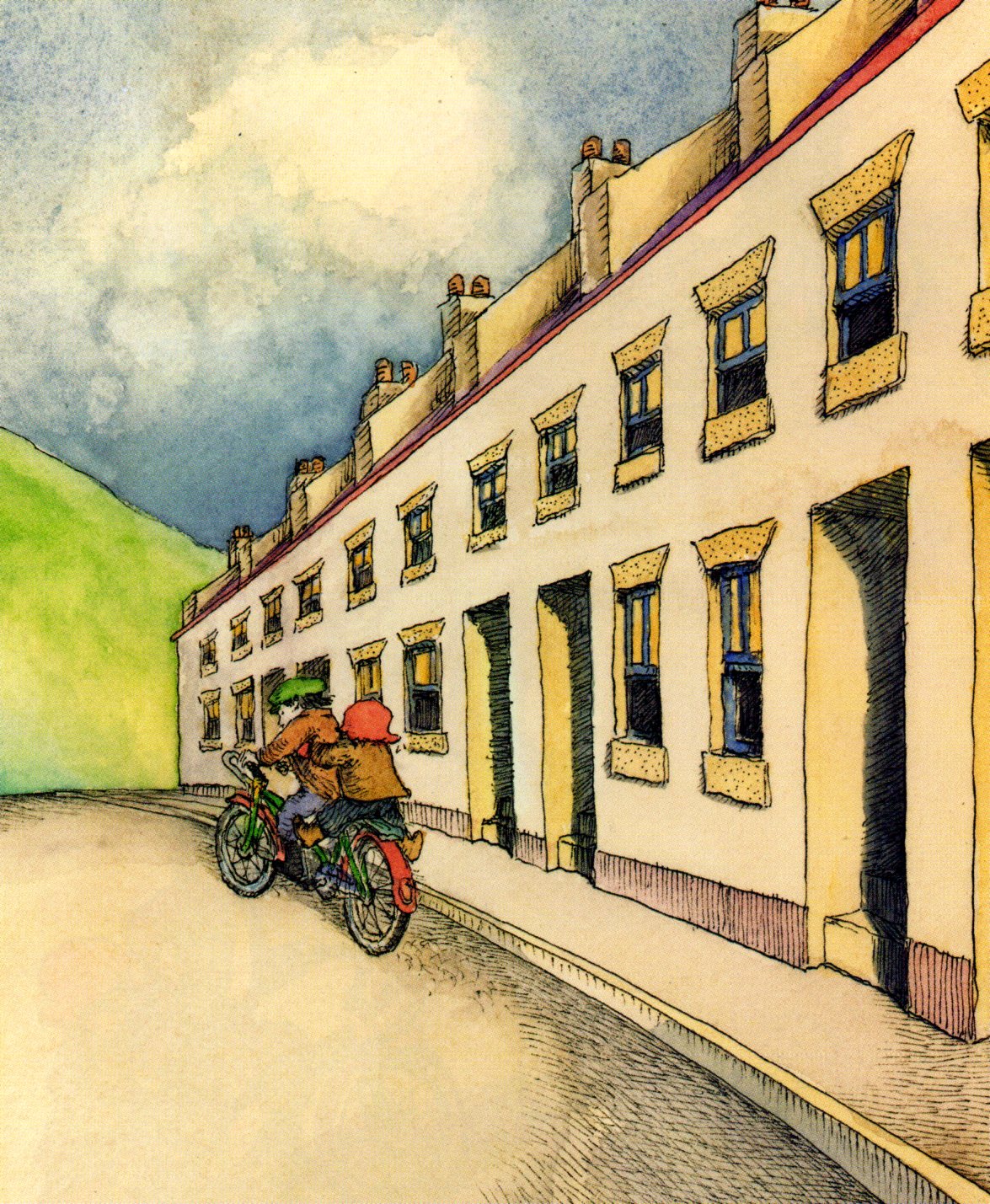 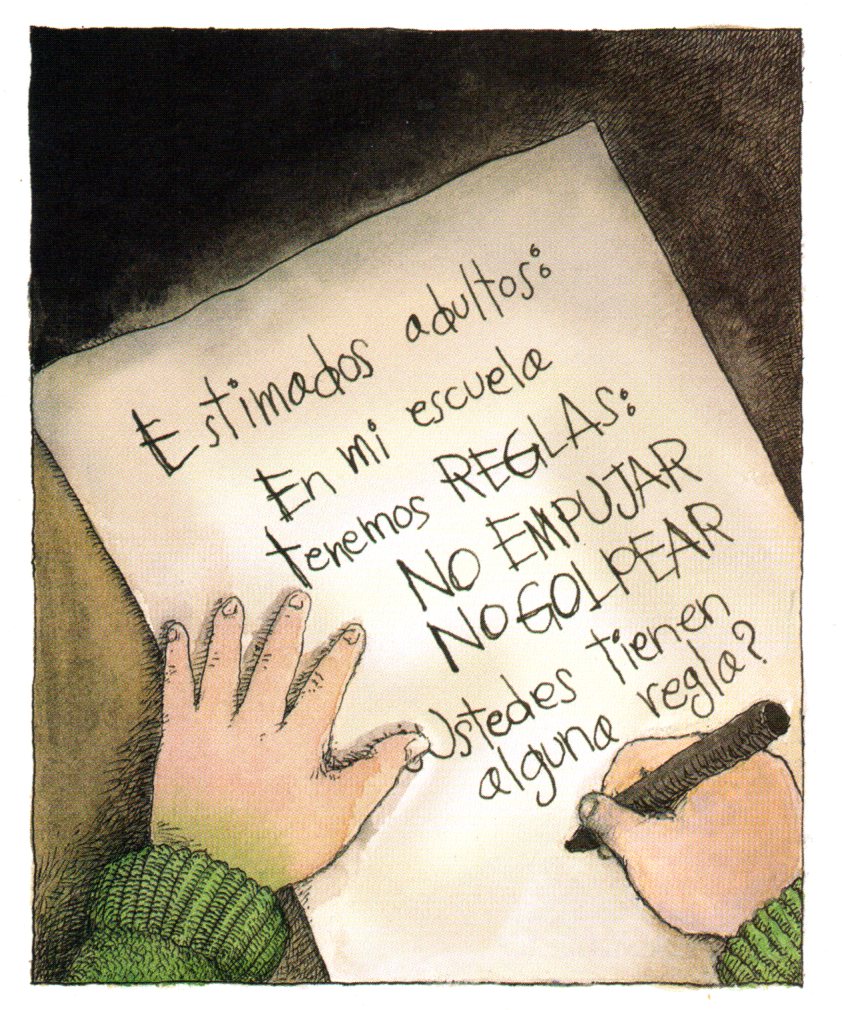 FIN
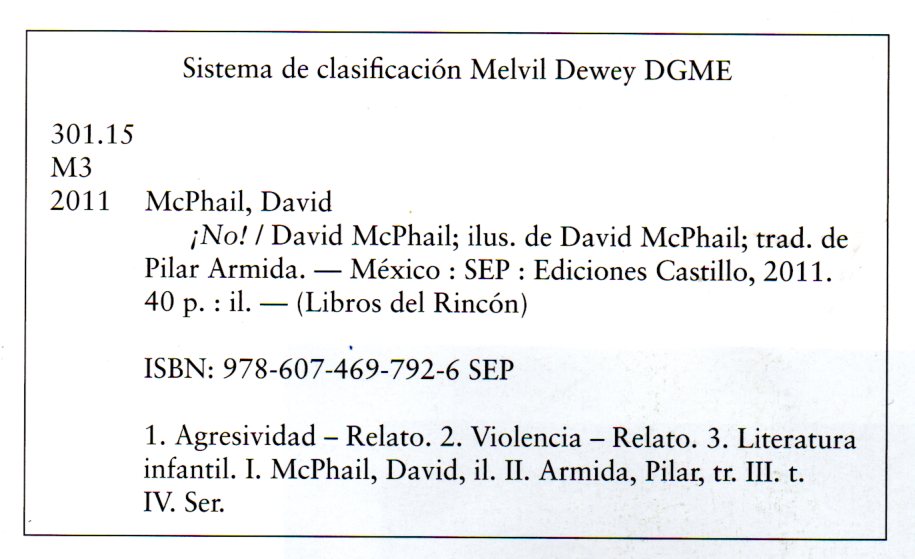 Cortesía de:
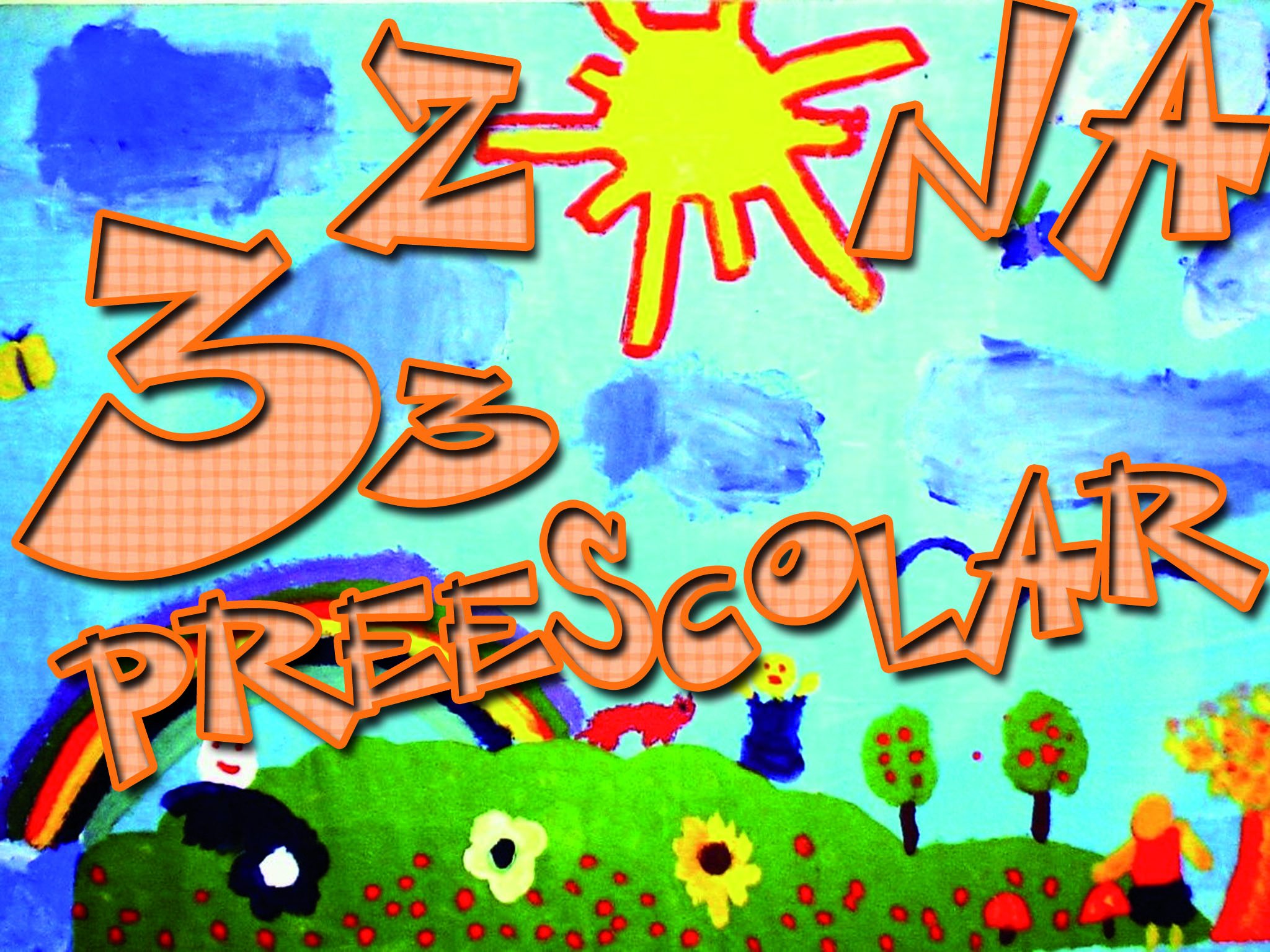